Semantic Analysis
Find 6 problems with this code.These issues go beyond syntax.
[Speaker Notes: Answers:

number of args to fie()
• declared g[0], used g[17]
• “ab” is not an int
• wrong dimension on use of f
• undeclared variable q
• 10 is not a character string]
What kinds of questions does the semantic analysis/code generator need to answer?
Semantic Analysis = Values/MeaningContext-Sensitive Analysis
SCOPING: Consider the following code segment in a language with nested function definitions in which all parameters are passed by reference.
 
int a, b, c, d;
function f(int a, int x)
  {  int b = 0;
      function g()
	{  int c = 3; 
	    print (“in g:”,a,b,c,d,x);
	    call h(a,b,c);
	    print(“in g:”,a,b,c,d,x);
	}
   { /*in f*/
      print(“in f:”,a,b,c,d,x);
      call g(); 
      print(“in f:”,a,b,c,d,x); 
      a = 6;
    }
function h(int x, int y, int z)
{  int d = 2;
    print(“in h:”,a,b,c,d,x,y,z);	
    x = 3; y= 4; z = 5;
       }
  function main()
 {  a = b = c = d = 99;
     call f(b,c); print(“in main”,a,b,c,d); call h(a,b,c); print(“in main”, a,b,c,d);
}

1. Show the output of this program assuming static scoping.
2. Show the output of this program assuming dynamic scoping.
Exercise: Identifying the Scoping Rules of a PL
Using the Decaf spec,
List how new names are introduced 
List rules for visibility of names
Exercise: Semantic Checks
Using Decaf handout, identify what semantic checks need to be done by the compiler.  Runtime environment?
A Symbol Table Entry
For each kind of named object,  what information is needed to
Perform semantic checks
Generate code efficiently (not have to traverse AST for the information in faraway places
Symbol Table Operations
What are the key operations to be performed on the symbol table?
Implementing a Symbol Table
What possible data structures could be used for storing a single scope?



Exercise: Assigned a given data structure, create arguments to “sell” yours as the one to be used, and arguments to “not buy” the others
A symbol table manager and data structure must implement:
enter_scope()     start a new nested scope
lookup	(x)  		 finds current x (or null) via scoping rules
insert_symbol(x)    add a symbol x to the table
local-lookup(x)	 determines if x in local scope
exit_scope()        exit current scope
But, we have to deal with scopes and scoping rules
Separate table for each procedure (i.e., for each scope)
  At a given point have symbol table for each nesting level   current nesting level
  Info is deleted as well as created
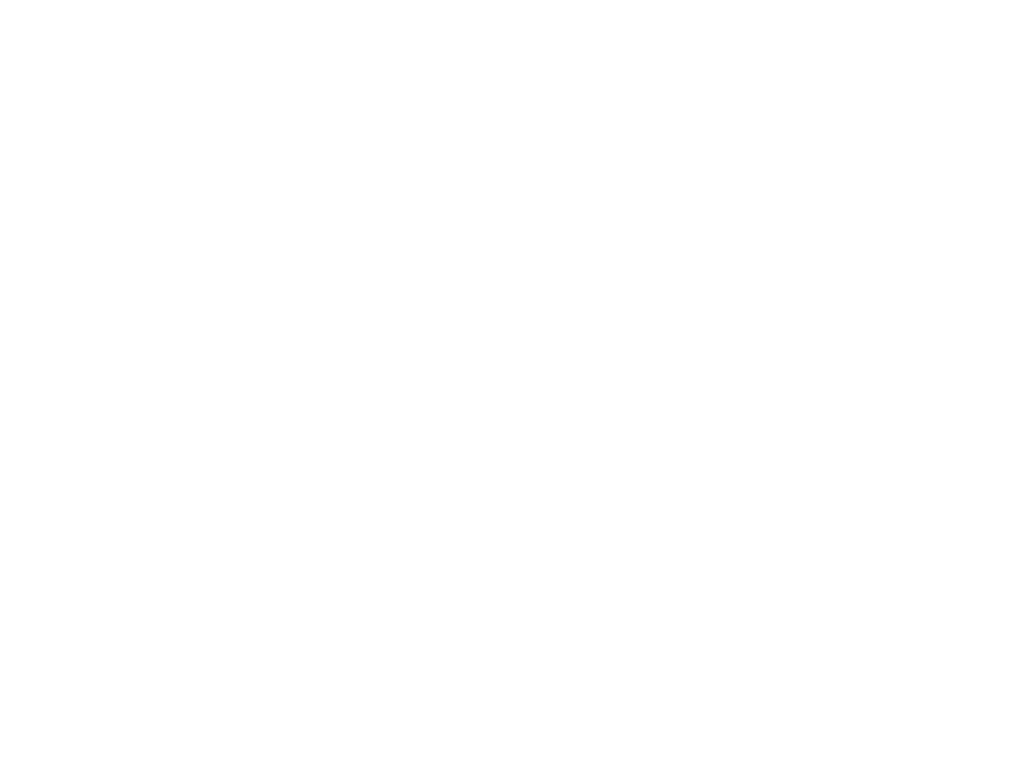 Using a Symbol Table
●  To process a portion of the program that
creates a scope (block statements, functioncalls, classes, etc.)
●  Enter a new scope.
●  Add all variable declarations to the symbol table.●  Process the body of the block/function/class.●  Exit the scope.
●  Much of semantic analysis is defined in termsof recursive AST traversals like this.
linear list
P1
0
P2
symbol
table
P1
symbol
table
P2
1
P3
2
*
symbol 
table
P3
P4
3
P3
P2
P1
Top of stack:
active
Search from top of stack
When table not needed, delete the pointer to its symbol table else keep pointers to table - code generation, debugging - - delete only from active
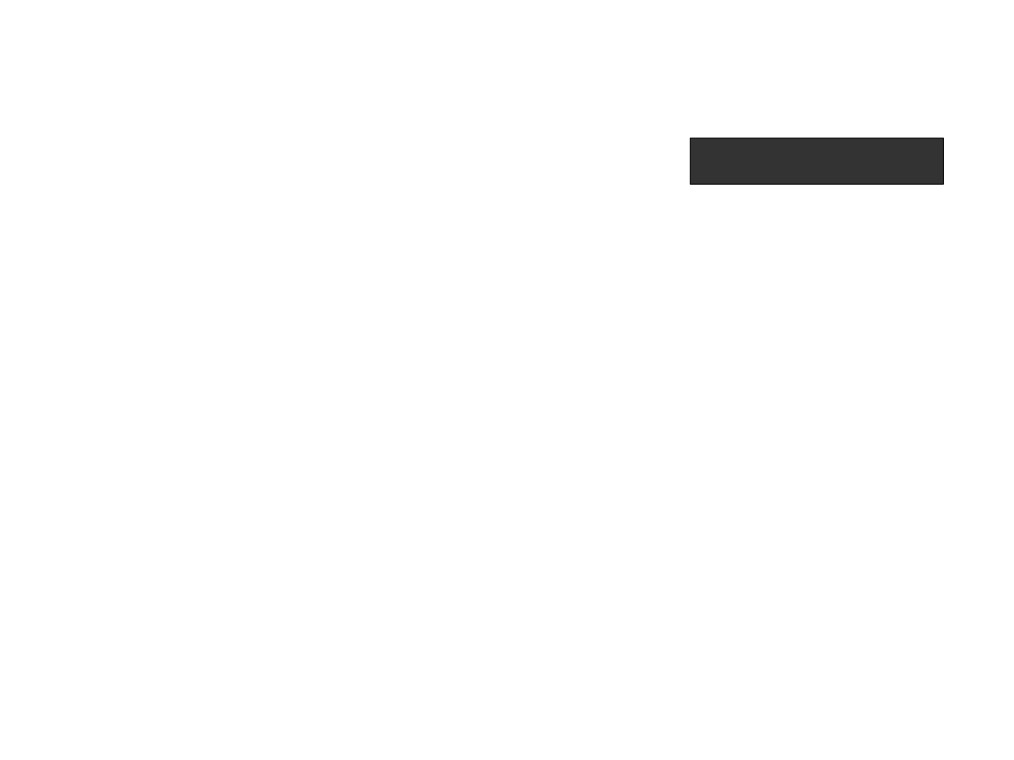 Scoping with Inheritance
Root Scope
public class Base {
public int publicBaseInt = 1;	protected int baseInt = 2;}
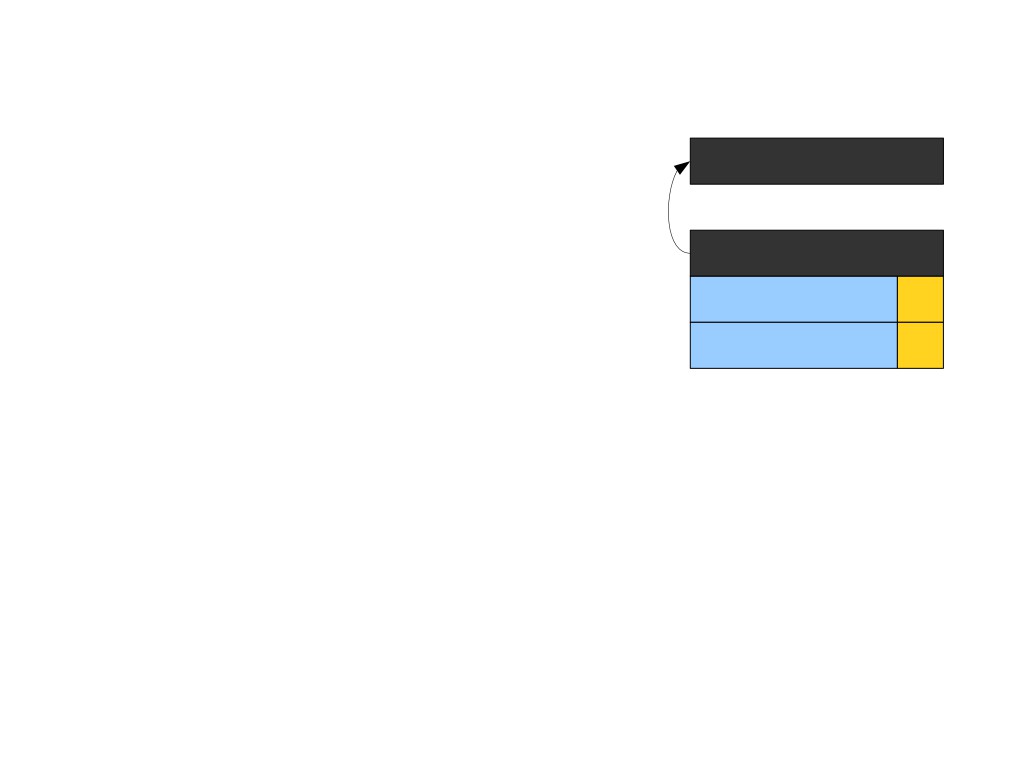 Scoping with Inheritance
Root Scope
public class Base {
public int publicBaseInt = 1;
Base
protected int baseInt = 2;
}
1
publicBaseInt
2
baseInt
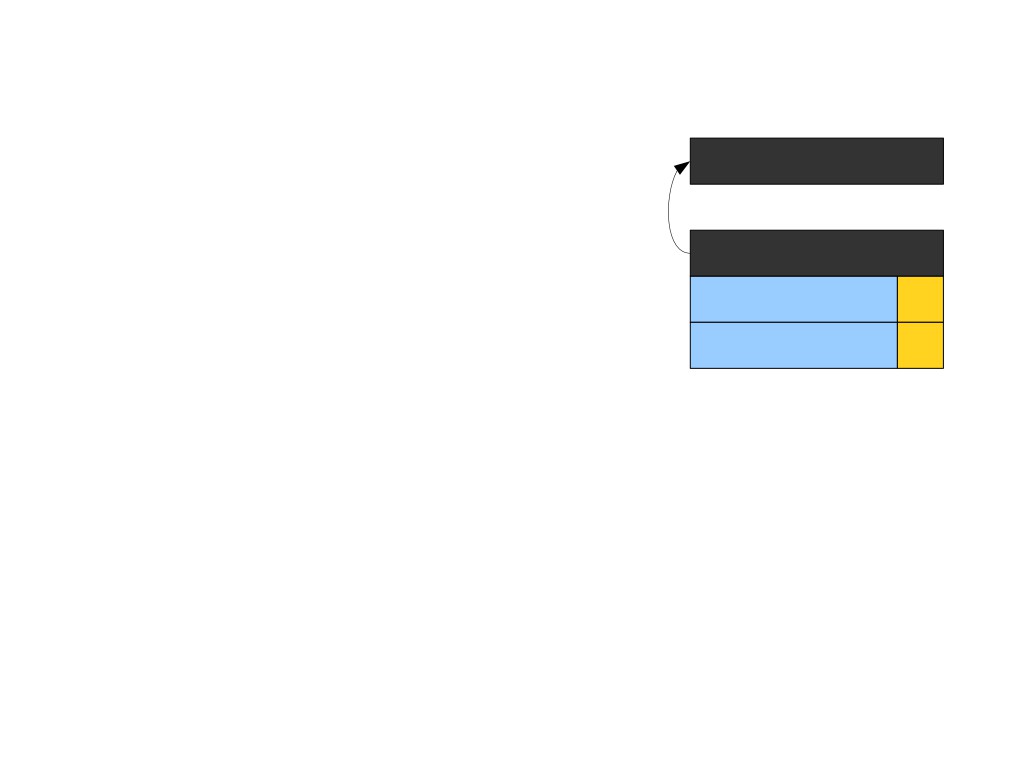 Scoping with Inheritance
Root Scope
public class Base {
public int publicBaseInt = 1;
Base
protected int baseInt = 2;}
publicBaseInt	1
public class Derived extends Base {	public int derivedInt = 3;
baseInt	2
public int publicBaseInt = 4;
public void doSomething() {	System.out.println(publicBaseInt);
System.out.println(baseInt);System.out.println(derivedInt);
int publicBaseInt = 6;
System.out.println(publicBaseInt);}
}
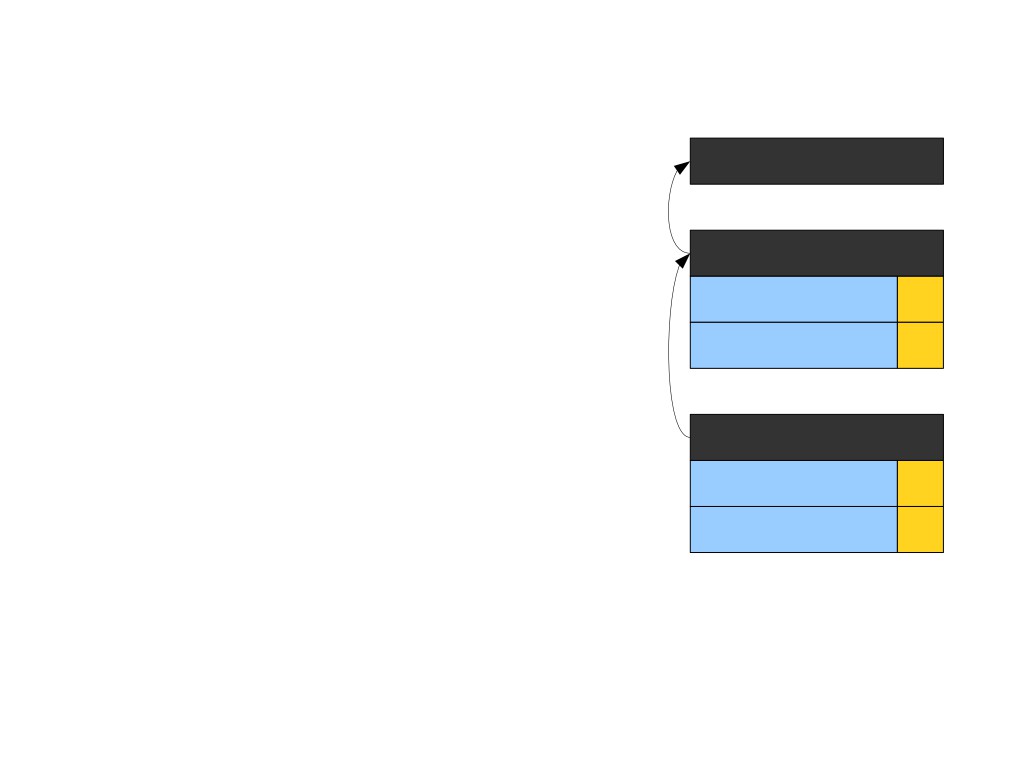 Scoping with Inheritance
Root Scope
public class Base {
public int publicBaseInt = 1;
Base
protected int baseInt = 2;}
publicBaseInt	1
public class Derived extends Base {	public int derivedInt = 3;
baseInt	2
public int publicBaseInt = 4;
public void doSomething() {	System.out.println(publicBaseInt);
Derived
derivedInt	3
System.out.println(baseInt);System.out.println(derivedInt);
publicBaseInt	4
int publicBaseInt = 6;
System.out.println(publicBaseInt);}
}
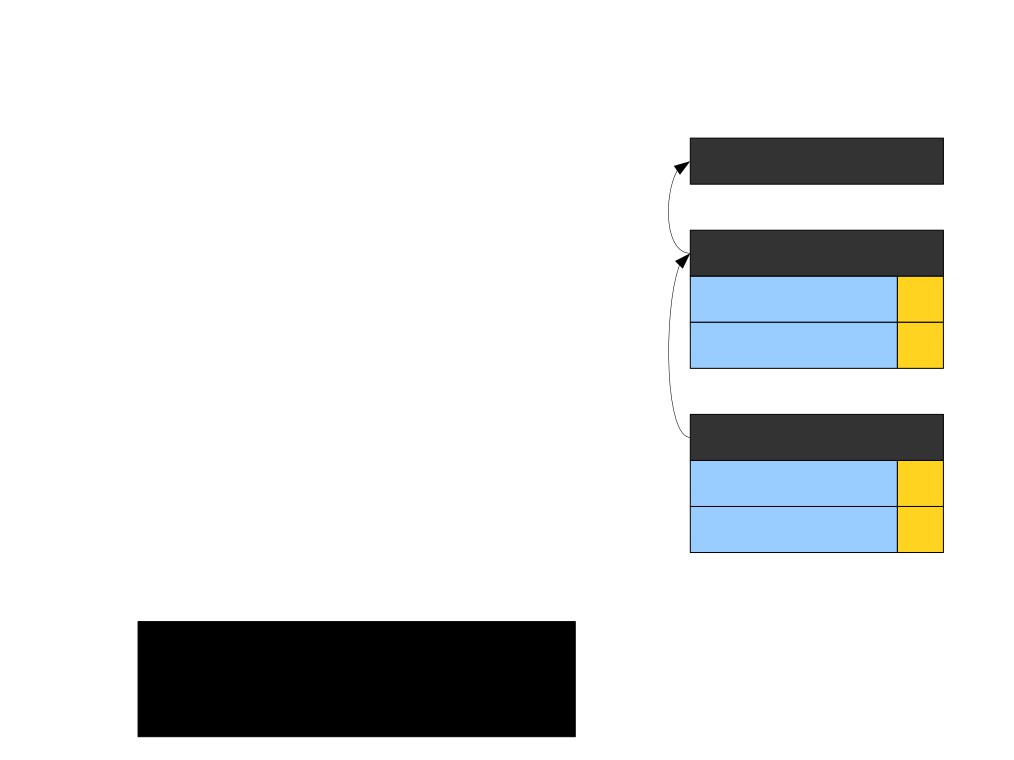 Scoping with Inheritance
Root Scope
public class Base {
public int publicBaseInt = 1;
Base
protected int baseInt = 2;}
publicBaseInt	1
public class Derived extends Base {	public int derivedInt = 3;
baseInt	2
public int publicBaseInt = 4;
public void doSomething() {	System.out.println(publicBaseInt);
Derived
derivedInt	3
System.out.println(baseInt);System.out.println(derivedInt);
publicBaseInt	4
int publicBaseInt = 6;
System.out.println(publicBaseInt);}
}	>
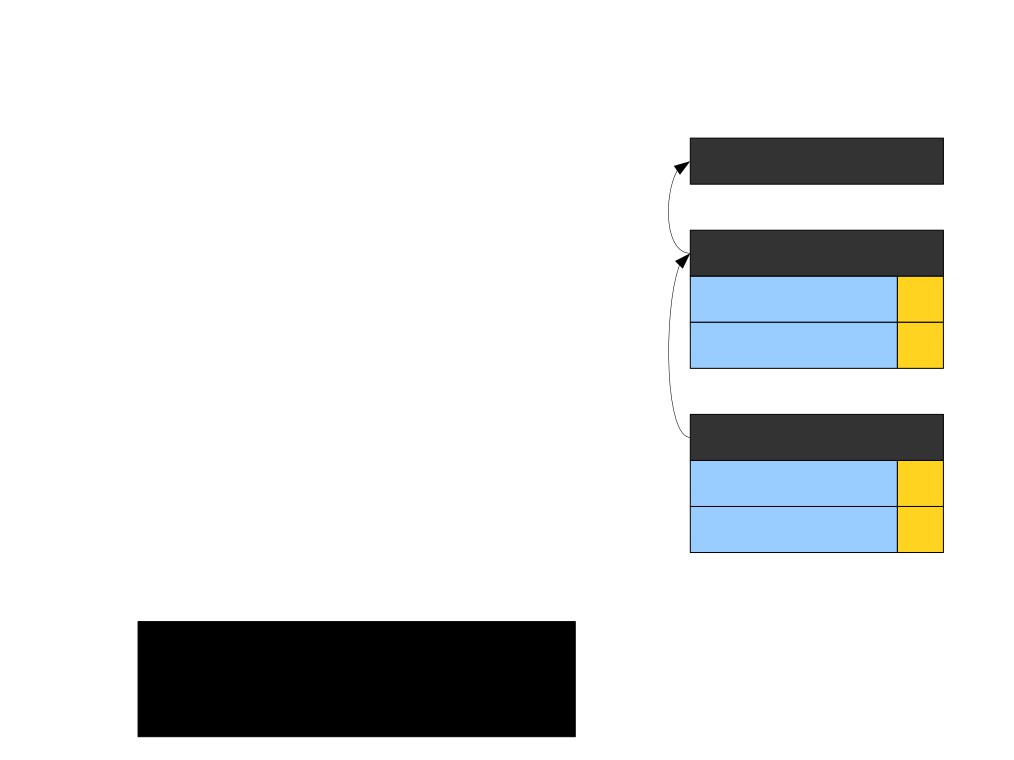 Scoping with Inheritance
Root Scope
public class Base {
public int publicBaseInt = 1;
Base
protected int baseInt = 2;}
publicBaseInt	1
public class Derived extends Base {	public int derivedInt = 3;
baseInt	2
public int publicBaseInt = 4;
public void doSomething() {
Derived
System.out.println(publicBaseInt);System.out.println(baseInt);
derivedInt	3
System.out.println(derivedInt);
publicBaseInt	4
int publicBaseInt = 6;
System.out.println(publicBaseInt);}
}	>
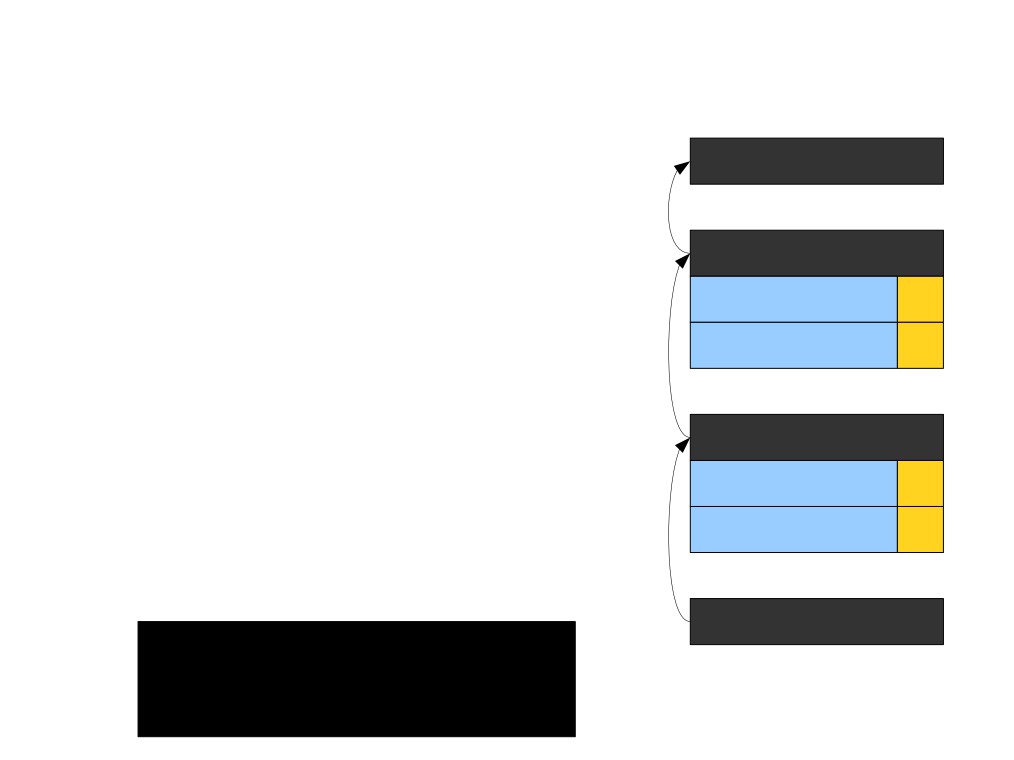 Scoping with Inheritance
Root Scope
public class Base {
public int publicBaseInt = 1;
Base
protected int baseInt = 2;}
publicBaseInt	1
public class Derived extends Base {	public int derivedInt = 3;
baseInt	2
public int publicBaseInt = 4;
public void doSomething() {
Derived
System.out.println(publicBaseInt);System.out.println(baseInt);
derivedInt	3
System.out.println(derivedInt);
publicBaseInt	4
int publicBaseInt = 6;
System.out.println(publicBaseInt);}
doSomething
}	>
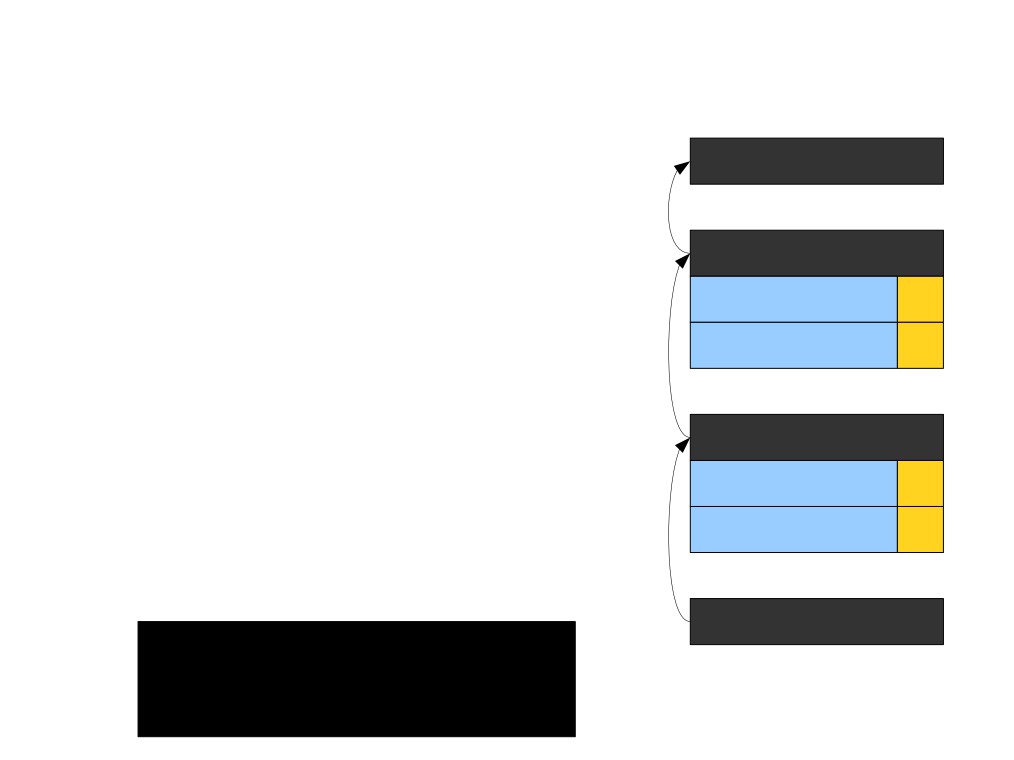 Scoping with Inheritance
Root Scope
public class Base {
public int publicBaseInt = 1;
Base
protected int baseInt = 2;}
publicBaseInt	1
public class Derived extends Base {	public int derivedInt = 3;
baseInt	2
public int publicBaseInt = 4;
public void doSomething() {
Derived
System.out.println(publicBaseInt);
derivedInt	3
System.out.println(baseInt);System.out.println(derivedInt);
publicBaseInt	4
int publicBaseInt = 6;
System.out.println(publicBaseInt);}
doSomething
}	>
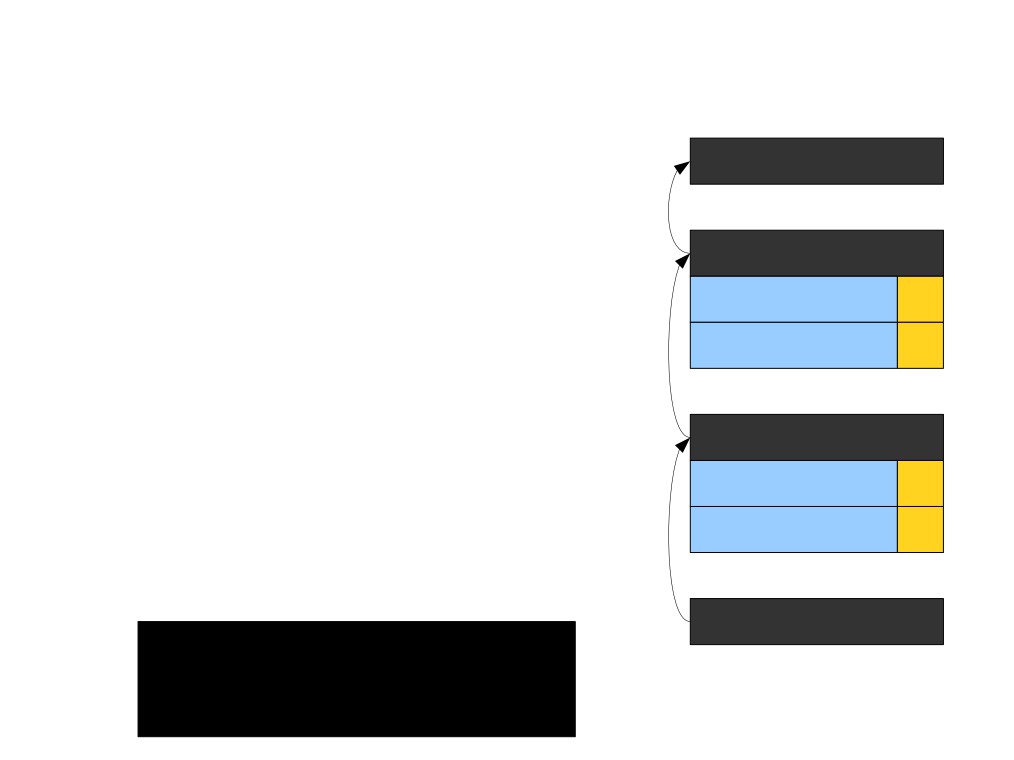 Scoping with Inheritance
Root Scope
public class Base {
public int publicBaseInt = 1;
Base
protected int baseInt = 2;}
publicBaseInt	1
public class Derived extends Base {	public int derivedInt = 3;
baseInt	2
public int publicBaseInt = 4;
public void doSomething() {
Derived
System.out.println(publicBaseInt);
derivedInt	3
System.out.println(baseInt);System.out.println(derivedInt);
publicBaseInt	4
int publicBaseInt = 6;
System.out.println(publicBaseInt);}
doSomething
}	> 4
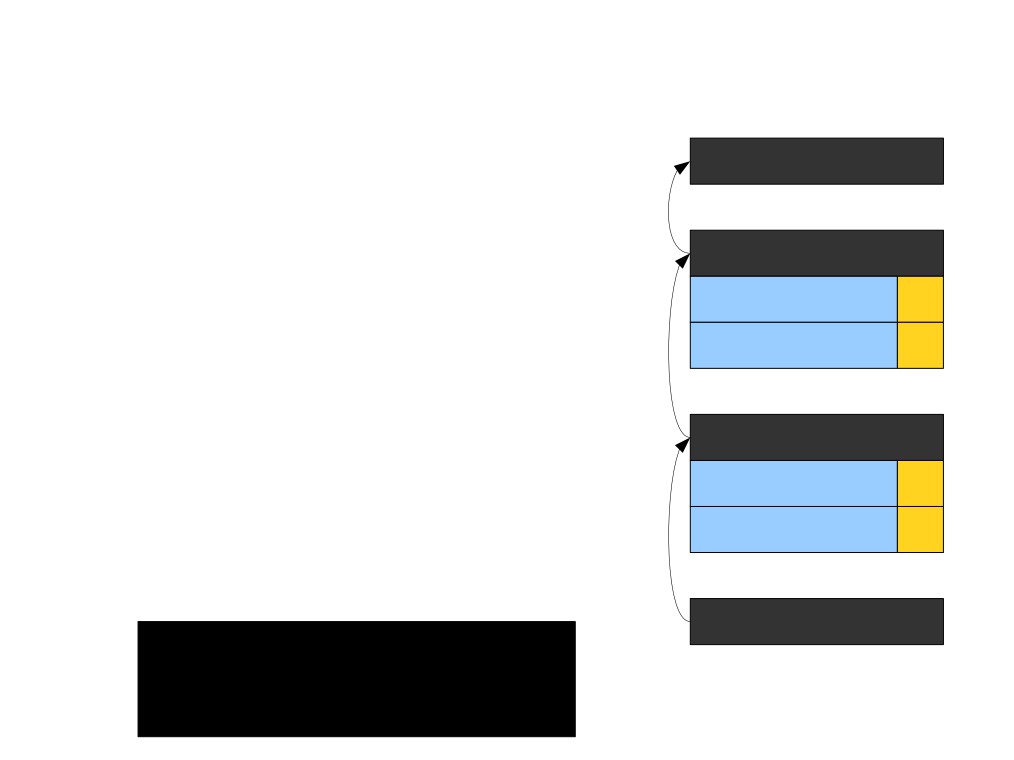 Scoping with Inheritance
Root Scope
public class Base {
public int publicBaseInt = 1;
Base
protected int baseInt = 2;}
publicBaseInt	1
public class Derived extends Base {	public int derivedInt = 3;
baseInt	2
public int publicBaseInt = 4;
public void doSomething() {	System.out.println(publicBaseInt);
Derived
derivedInt	3
System.out.println(baseInt);
System.out.println(derivedInt);
publicBaseInt	4
int publicBaseInt = 6;
System.out.println(publicBaseInt);}
doSomething
}	> 4
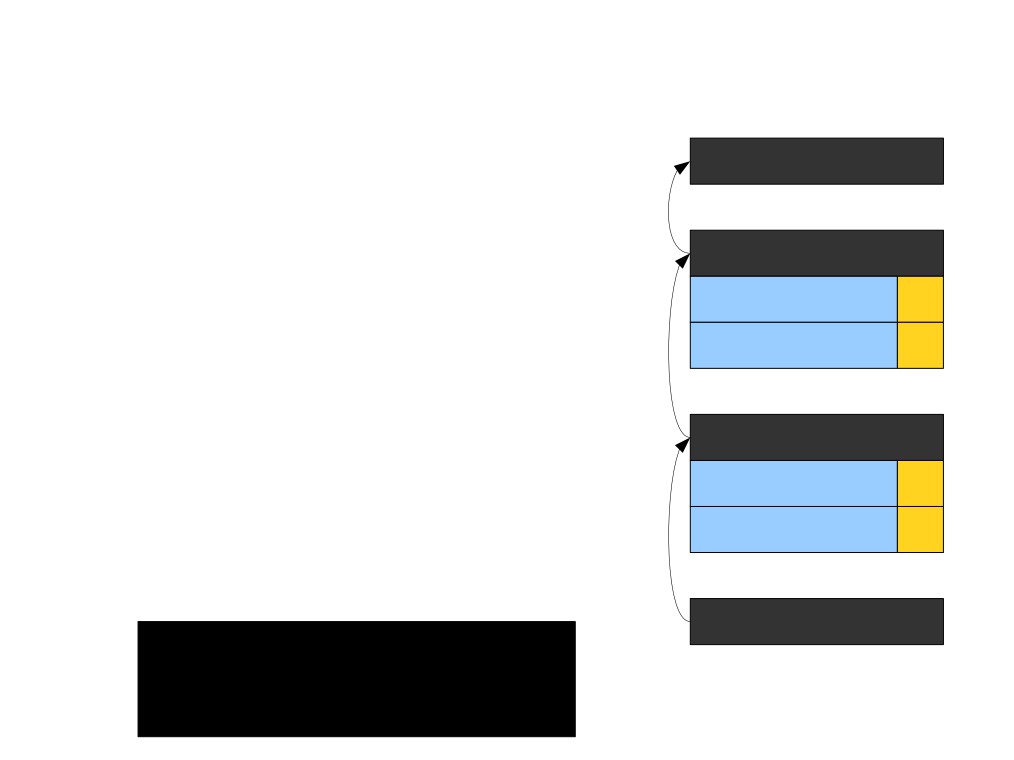 Scoping with Inheritance
Root Scope
public class Base {
public int publicBaseInt = 1;
Base
protected int baseInt = 2;}
publicBaseInt	1
public class Derived extends Base {	public int derivedInt = 3;
baseInt	2
public int publicBaseInt = 4;
public void doSomething() {	System.out.println(publicBaseInt);
Derived
derivedInt	3
System.out.println(baseInt);
System.out.println(derivedInt);
publicBaseInt	4
int publicBaseInt = 6;
System.out.println(publicBaseInt);}
doSomething
}	> 4
2
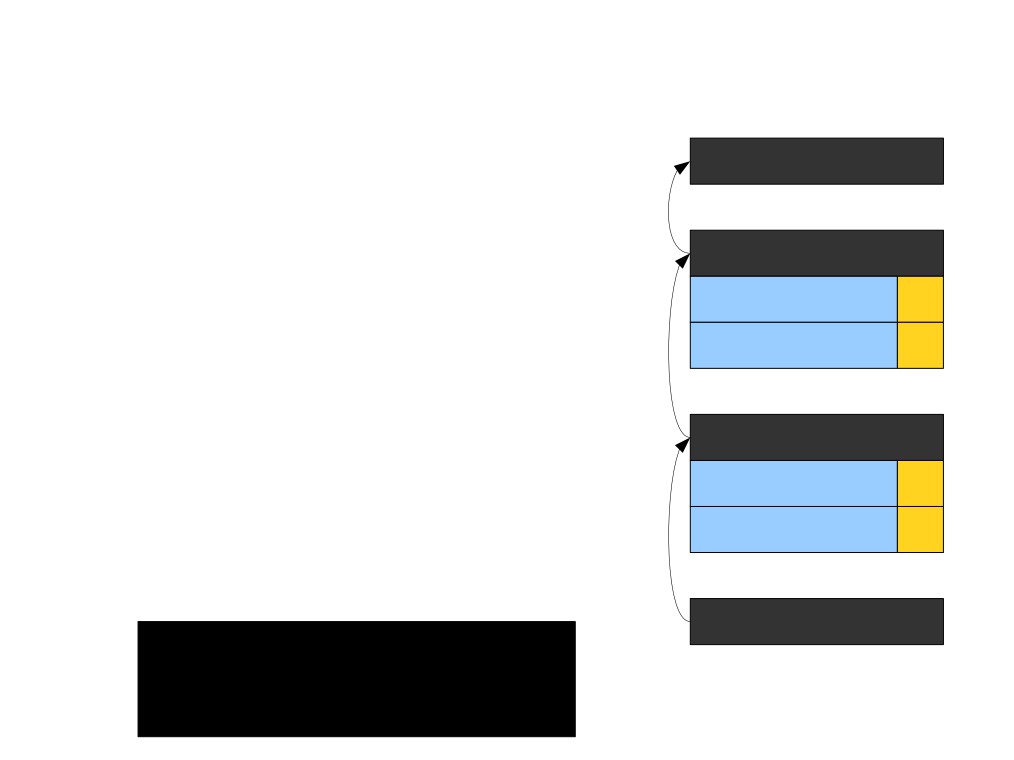 Scoping with Inheritance
Root Scope
public class Base {
public int publicBaseInt = 1;
Base
protected int baseInt = 2;}
publicBaseInt	1
public class Derived extends Base {	public int derivedInt = 3;
baseInt	2
public int publicBaseInt = 4;
public void doSomething() {	System.out.println(publicBaseInt);
Derived
derivedInt	3
System.out.println(baseInt);
System.out.println(derivedInt);
publicBaseInt	4
int publicBaseInt = 6;
System.out.println(publicBaseInt);}
doSomething
}	> 4
2
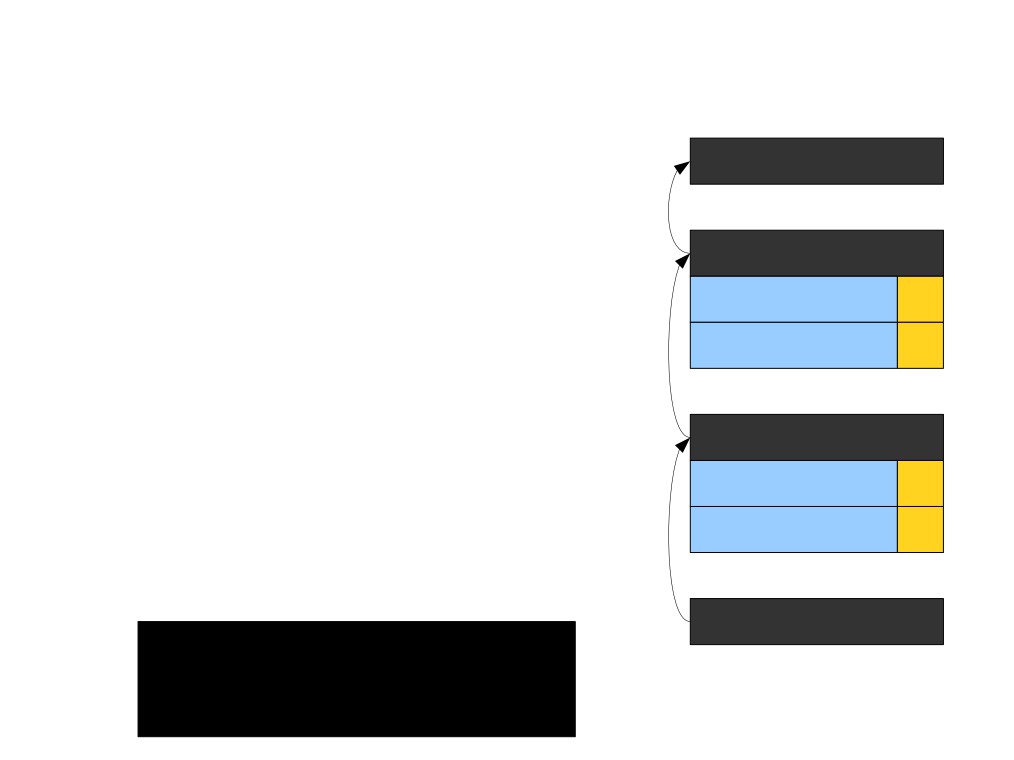 Scoping with Inheritance
Root Scope
public class Base {
public int publicBaseInt = 1;
Base
protected int baseInt = 2;}
publicBaseInt	1
public class Derived extends Base {	public int derivedInt = 3;
baseInt	2
public int publicBaseInt = 4;
public void doSomething() {	System.out.println(publicBaseInt);
Derived
derivedInt	3
System.out.println(baseInt);
System.out.println(derivedInt);
publicBaseInt	4
int publicBaseInt = 6;
System.out.println(publicBaseInt);}
doSomething
}	> 4
2
3
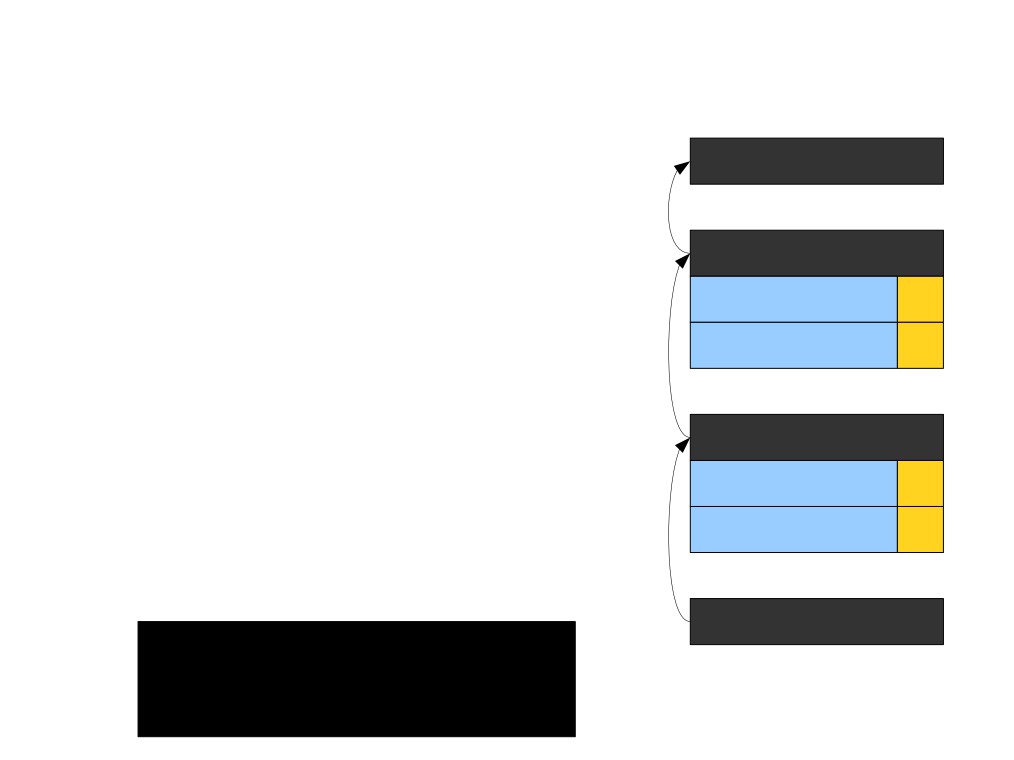 Scoping with Inheritance
Root Scope
public class Base {
public int publicBaseInt = 1;
Base
protected int baseInt = 2;}
publicBaseInt	1
public class Derived extends Base {	public int derivedInt = 3;
baseInt	2
public int publicBaseInt = 4;
public void doSomething() {	System.out.println(publicBaseInt);
Derived
derivedInt	3
System.out.println(baseInt);System.out.println(derivedInt);
publicBaseInt	4
int publicBaseInt = 6;
System.out.println(publicBaseInt);}
doSomething
}	> 4
2
3
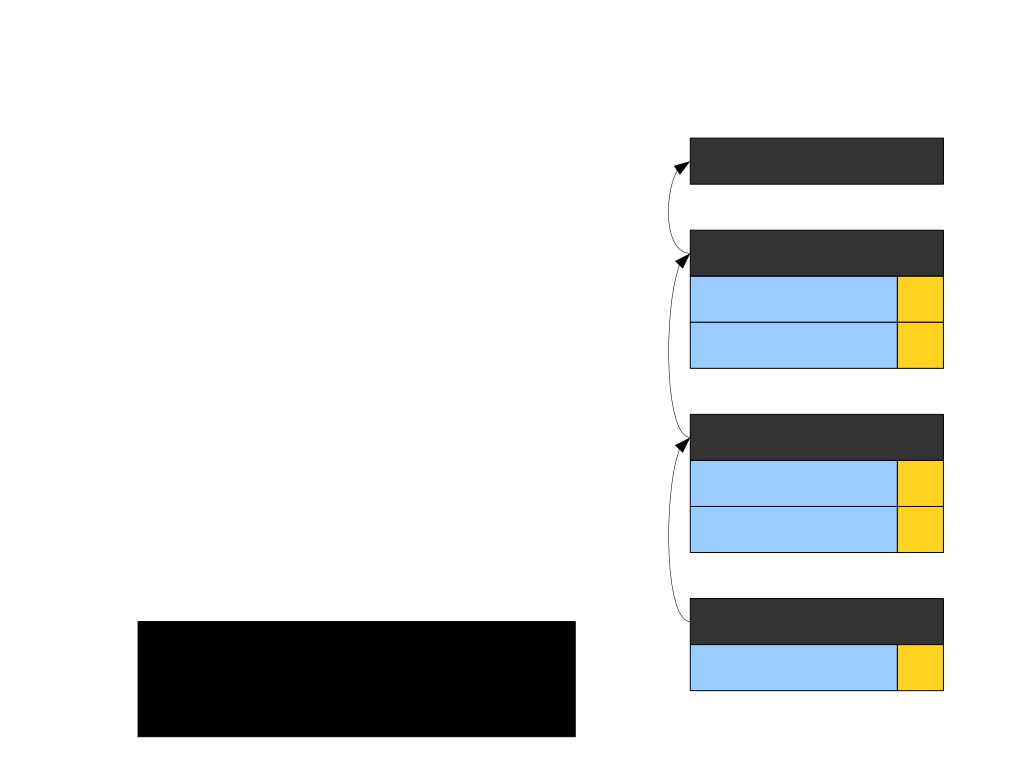 Scoping with Inheritance
Root Scope
public class Base {
public int publicBaseInt = 1;
Base
protected int baseInt = 2;}
publicBaseInt	1
public class Derived extends Base {	public int derivedInt = 3;
baseInt	2
public int publicBaseInt = 4;
public void doSomething() {	System.out.println(publicBaseInt);
Derived
derivedInt	3
System.out.println(baseInt);System.out.println(derivedInt);
publicBaseInt	4
int publicBaseInt = 6;
System.out.println(publicBaseInt);}
doSomething
}	> 4
publicBaseInt	6
2
3
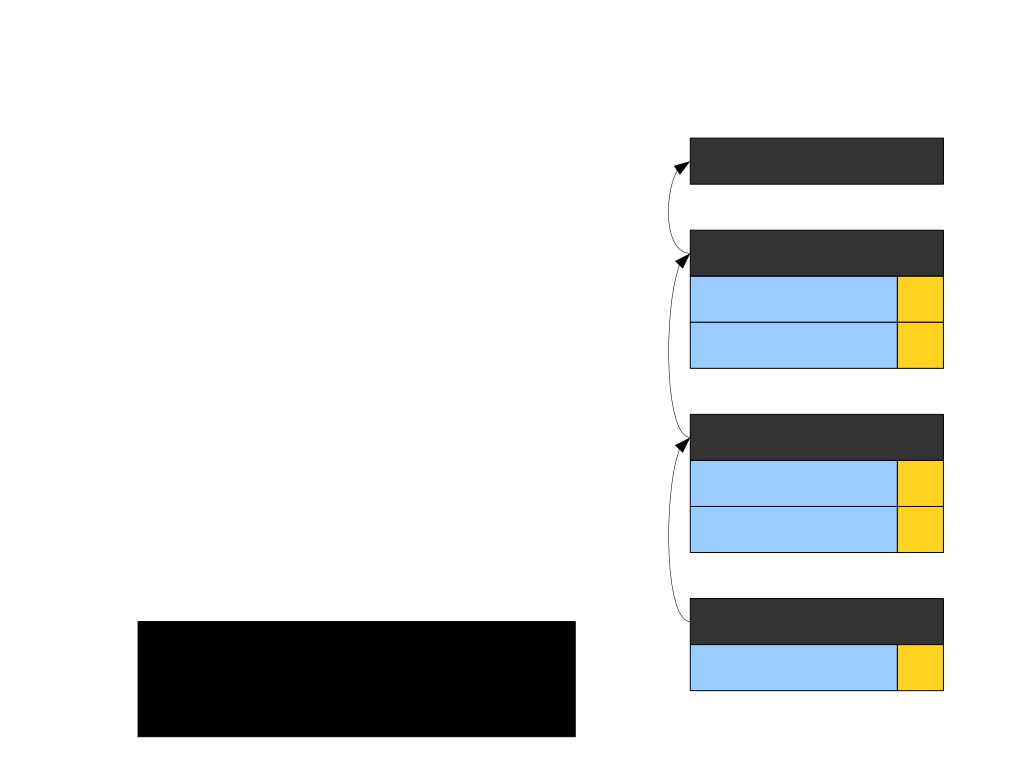 Scoping with Inheritance
Root Scope
public class Base {
public int publicBaseInt = 1;
Base
protected int baseInt = 2;}
publicBaseInt	1
public class Derived extends Base {	public int derivedInt = 3;
baseInt	2
public int publicBaseInt = 4;
public void doSomething() {	System.out.println(publicBaseInt);
Derived
derivedInt	3
System.out.println(baseInt);System.out.println(derivedInt);
publicBaseInt	4
int publicBaseInt = 6;
System.out.println(publicBaseInt);
}
doSomething
}	> 4
publicBaseInt	6
2
3
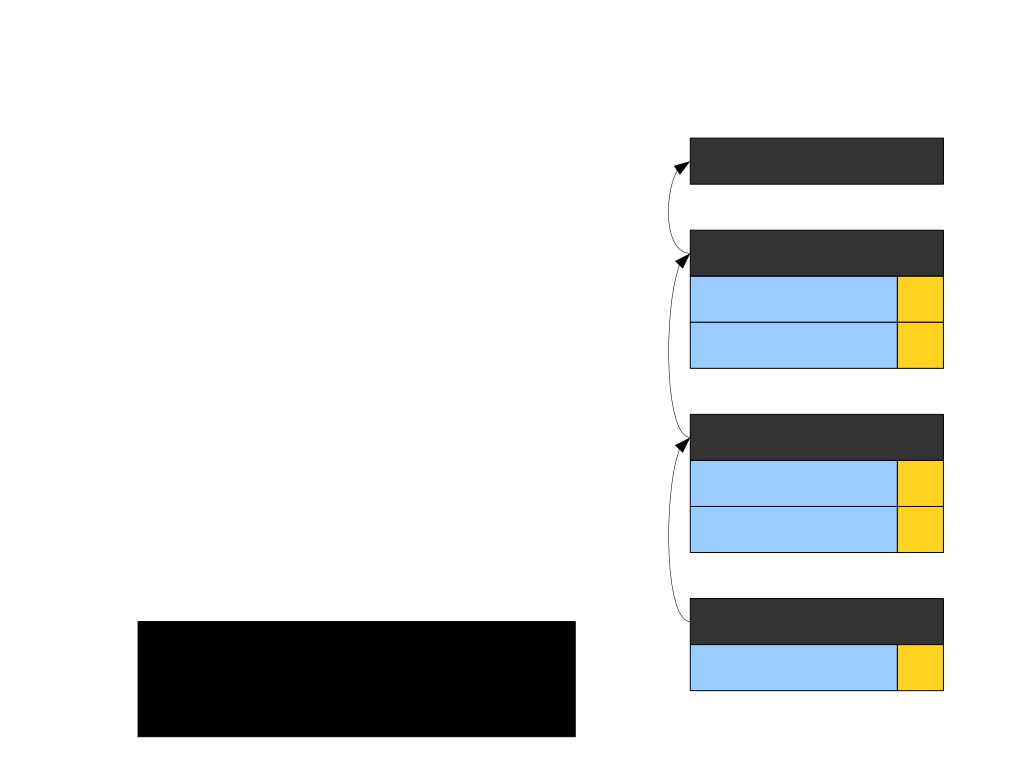 Scoping with Inheritance
Root Scope
public class Base {
public int publicBaseInt = 1;
Base
protected int baseInt = 2;}
publicBaseInt	1
public class Derived extends Base {	public int derivedInt = 3;
baseInt	2
public int publicBaseInt = 4;
public void doSomething() {	System.out.println(publicBaseInt);
Derived
derivedInt	3
System.out.println(baseInt);System.out.println(derivedInt);
publicBaseInt	4
int publicBaseInt = 6;
System.out.println(publicBaseInt);
}
doSomething
}	> 4
publicBaseInt	6
2
3
6
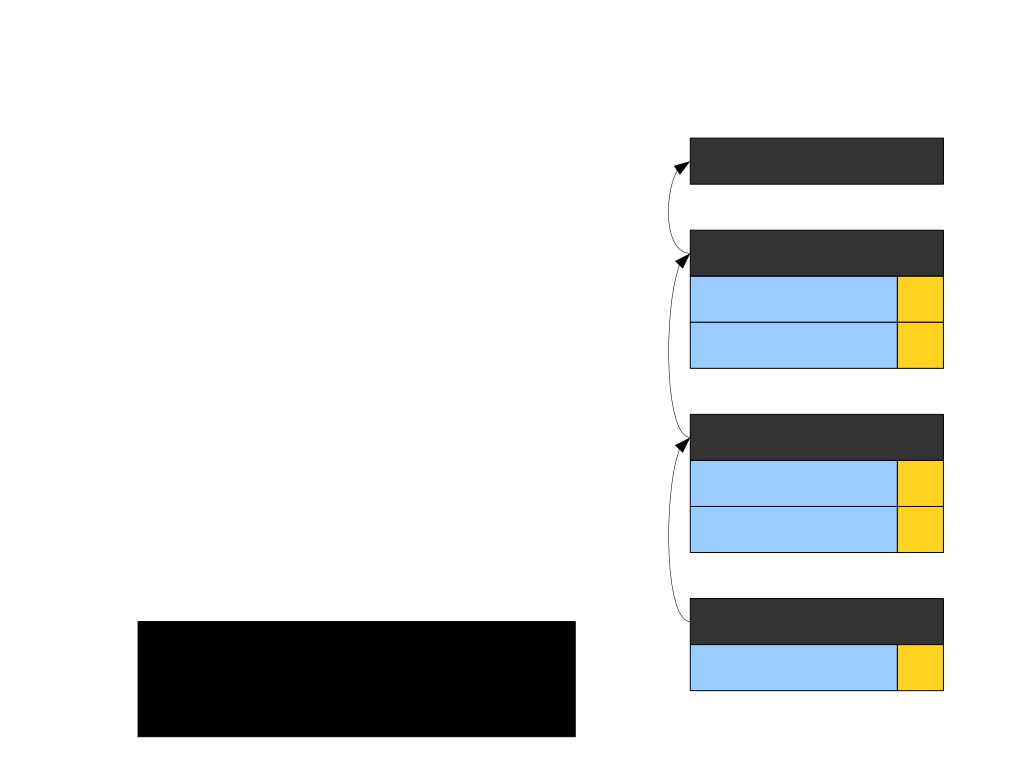 Scoping with Inheritance
Root Scope
public class Base {
public int publicBaseInt = 1;
Base
protected int baseInt = 2;}
publicBaseInt	1
public class Derived extends Base {	public int derivedInt = 3;
baseInt	2
public int publicBaseInt = 4;
public void doSomething() {	System.out.println(publicBaseInt);
Derived
derivedInt	3
System.out.println(baseInt);System.out.println(derivedInt);
publicBaseInt	4
int publicBaseInt = 6;
System.out.println(publicBaseInt);}
doSomething
}	> 4
publicBaseInt	6
2
3
6
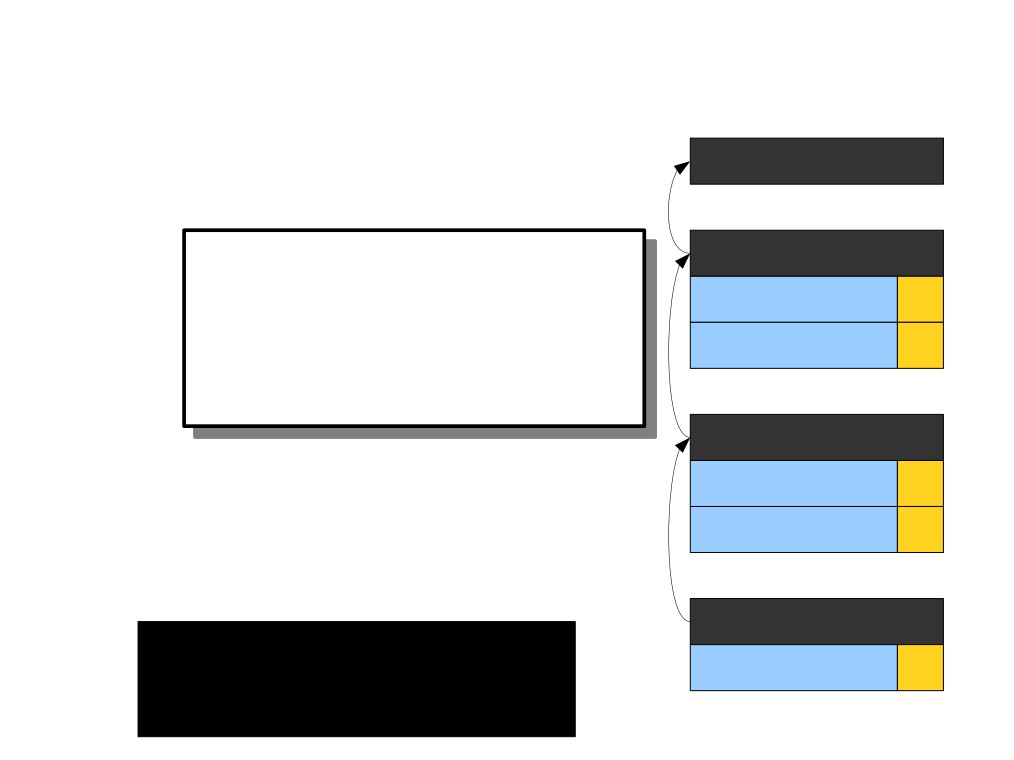 Scoping with Inheritance
Root Scope
public class Base {
public int publicBaseInt = 1;
Typically the scope would also	contain the names “Base” and“Derived,” along with the function
Base
protect
}
publicBaseInt	1
public clas	public
baseInt	2
name “doSomething.”  Forsimplicity, I've left these out.
public
public v
Derived
System.out.println(publicBaseInt);System.out.println(baseInt);
derivedInt	3
System.out.println(derivedInt);
publicBaseInt	4
int publicBaseInt = 6;
System.out.println(publicBaseInt);}
doSomething
}	> 4
publicBaseInt	6
2
3
6
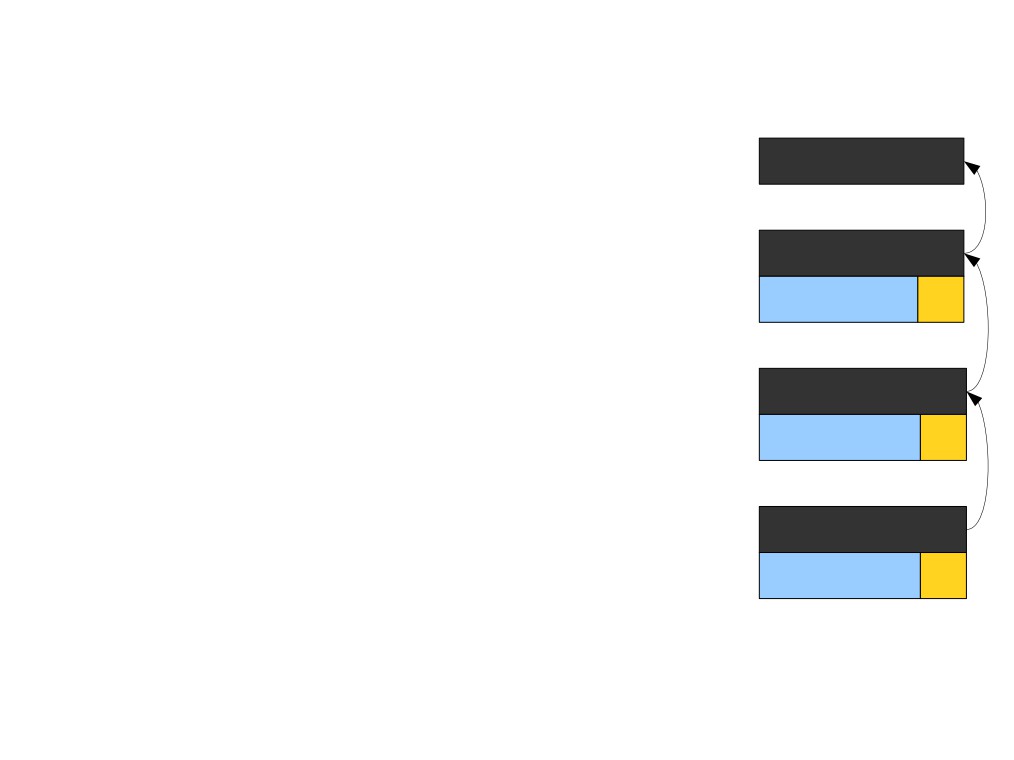 Explicit Disambiguation
Root Scope
public class Base {
public int value = 1;
}
Base
value	1
public class Derived extends Base {	public int value = 2;
public void doSomething() {	int value = 3;
Derived
value	2
System.out.println(value);	System.out.println(this.value);	System.out.println(super.value);}
doSomething
}
value	3
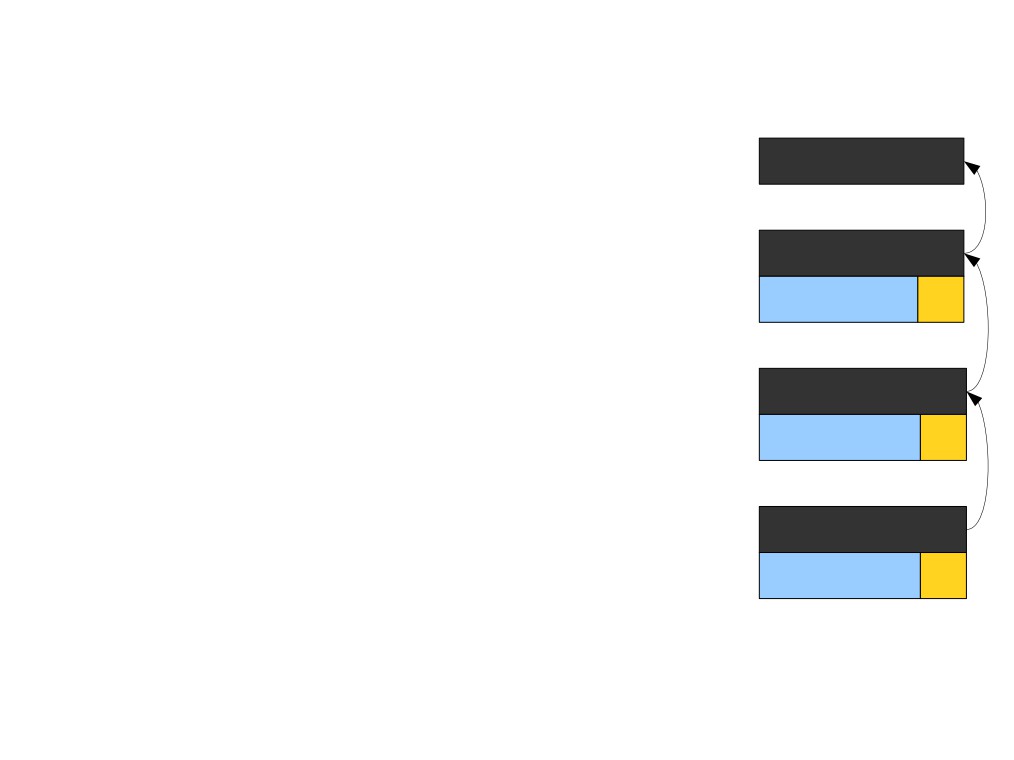 Explicit Disambiguation
Root Scope
public class Base {
public int value = 1;
}
Base
value	1
public class Derived extends Base {	public int value = 2;
public void doSomething() {	int value = 3;
Derived
value	2
System.out.println(value);	System.out.println(this.value);	System.out.println(super.value);}
doSomething
}
value	3
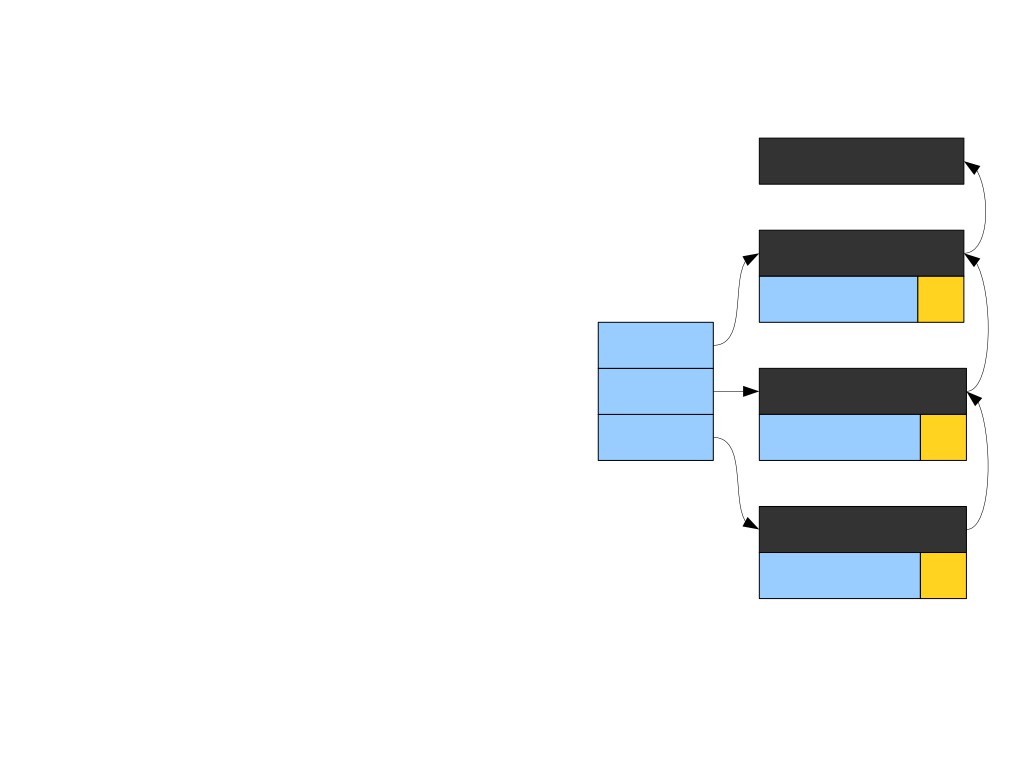 Explicit Disambiguation
Root Scope
public class Base {
public int value = 1;
}
Base
value	1
public class Derived extends Base {	public int value = 2;
super
public void doSomething() {	int value = 3;
this	Derived
System.out.println(value);	System.out.println(this.value);	System.out.println(super.value);}
Locals	value	2
doSomething
}
value	3
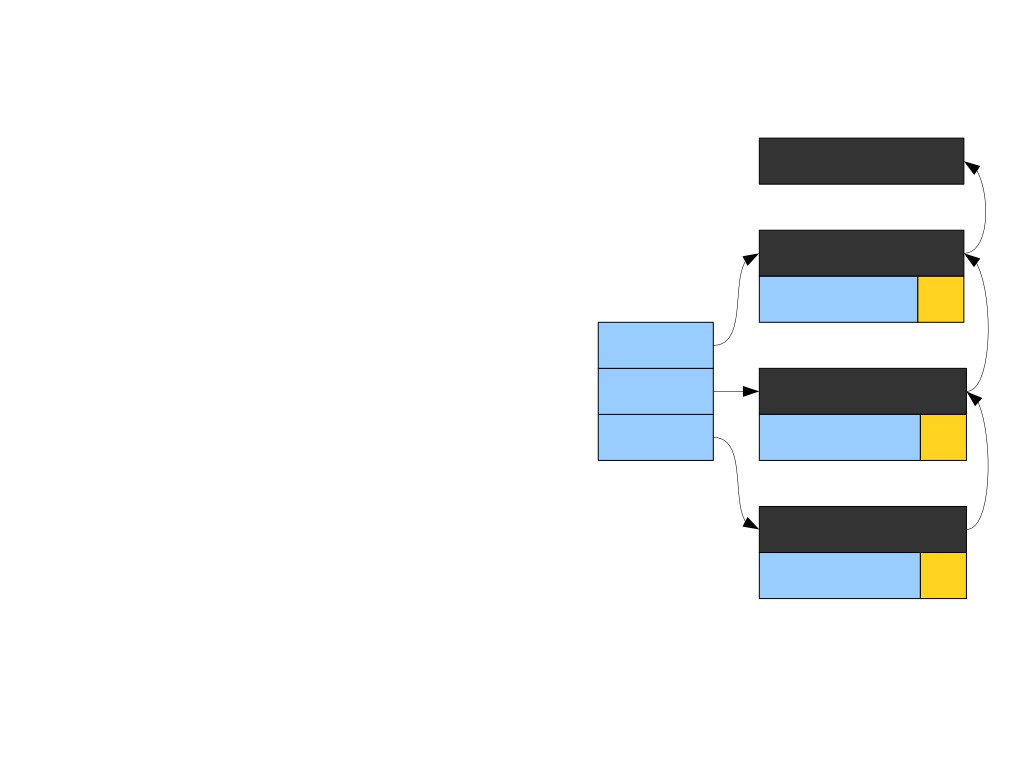 Explicit Disambiguation
Root Scope
public class Base {
public int value = 1;
}
Base
value	1
public class Derived extends Base {	public int value = 2;
super
public void doSomething() {	int value = 3;
this	Derived
System.out.println(value);	System.out.println(this.value);	System.out.println(super.value);}
Locals	value	2
doSomething
}
value	3
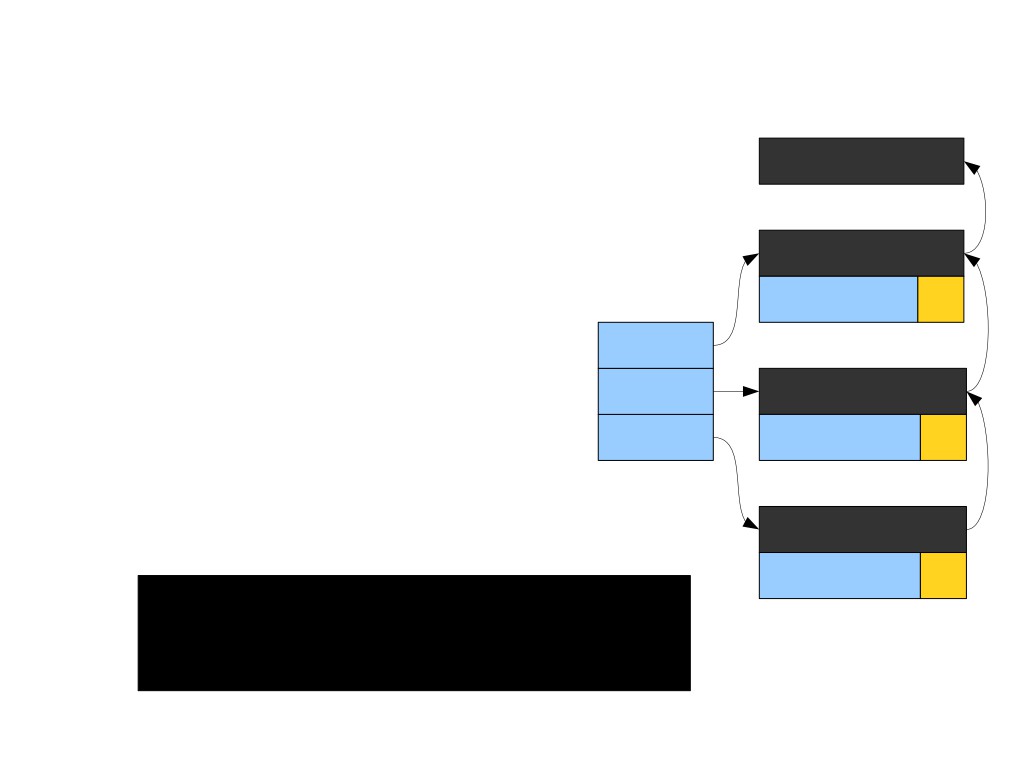 Explicit Disambiguation
Root Scope
public class Base {
public int value = 1;
}
Base
value	1
public class Derived extends Base {	public int value = 2;
super
public void doSomething() {	int value = 3;
this	Derived
System.out.println(value);	System.out.println(this.value);	System.out.println(super.value);}
Locals	value	2
doSomething
}
value	3
>
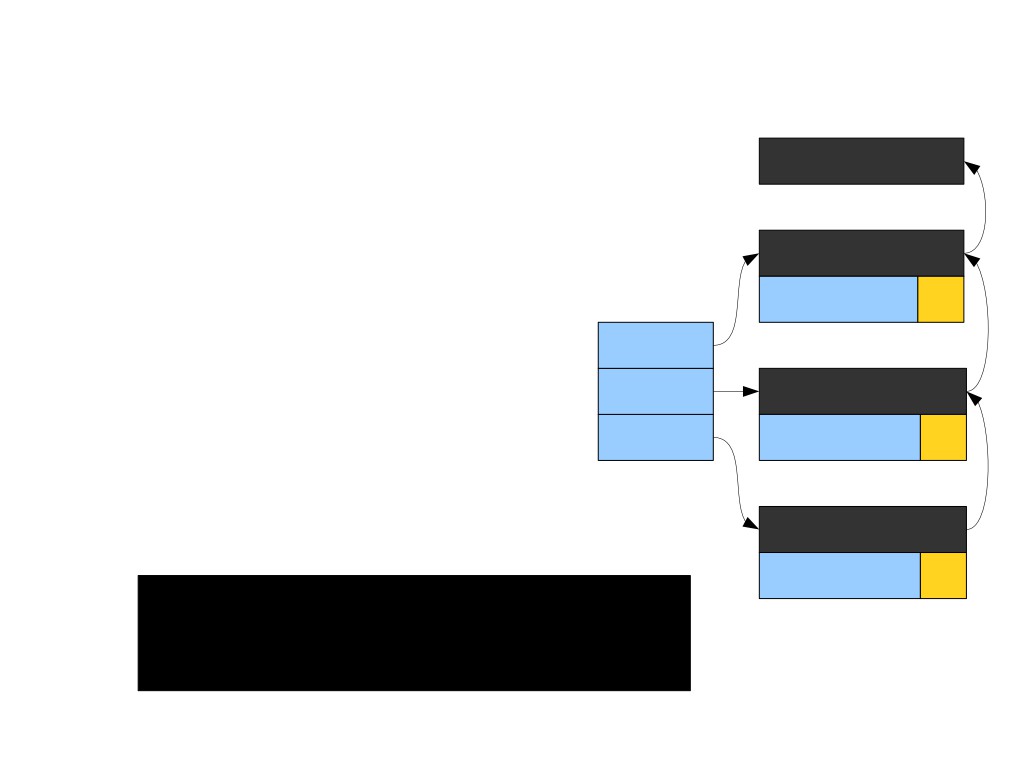 Explicit Disambiguation
Root Scope
public class Base {
public int value = 1;
}
Base
value	1
public class Derived extends Base {	public int value = 2;
super
public void doSomething() {	int value = 3;
this	Derived
System.out.println(value);
Locals	value	2
System.out.println(this.value);	System.out.println(super.value);}
doSomething
}
value	3
>
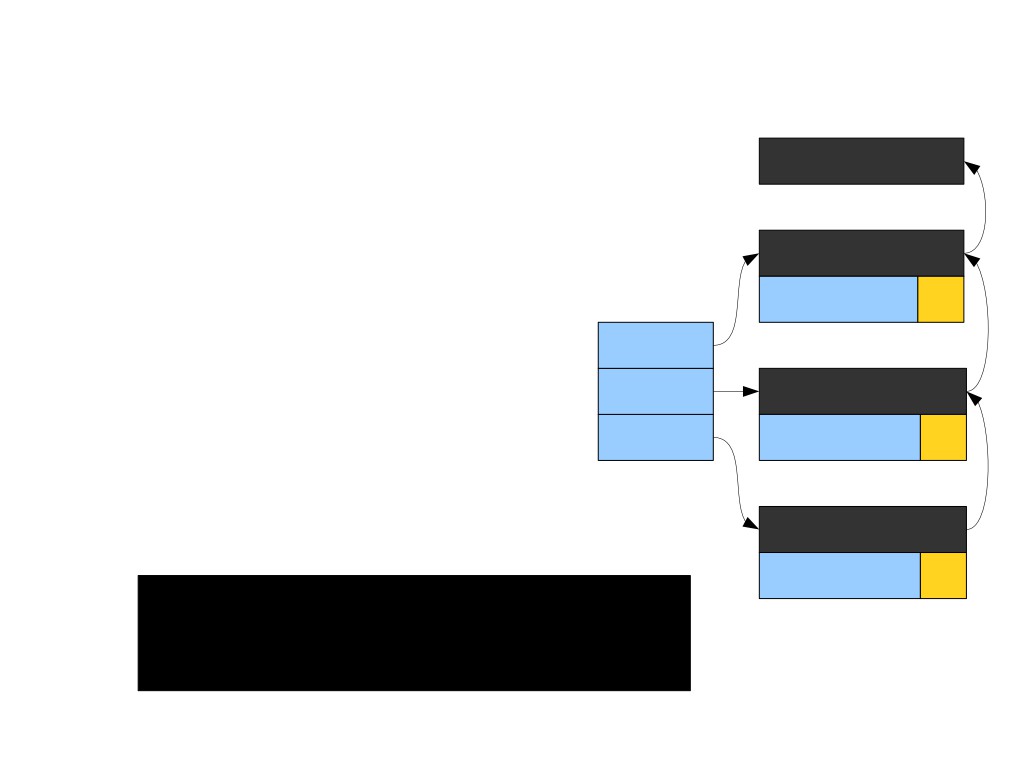 Explicit Disambiguation
Root Scope
public class Base {
public int value = 1;
}
Base
value	1
public class Derived extends Base {	public int value = 2;
super
public void doSomething() {	int value = 3;
this	Derived
System.out.println(value);
Locals	value	2
System.out.println(this.value);	System.out.println(super.value);}
doSomething
}
value	3
> 3
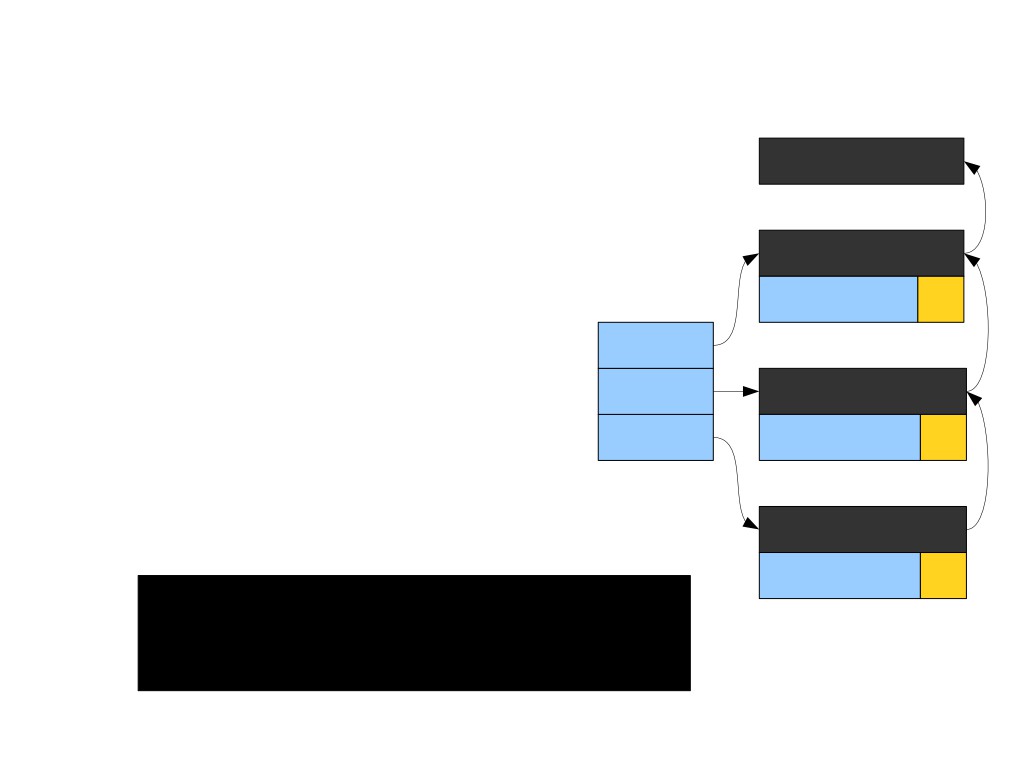 Explicit Disambiguation
Root Scope
public class Base {
public int value = 1;
}
Base
value	1
public class Derived extends Base {	public int value = 2;
super
public void doSomething() {	int value = 3;
this	Derived
System.out.println(value);
Locals	value	2
System.out.println(this.value);
System.out.println(super.value);}
doSomething
}
value	3
> 3
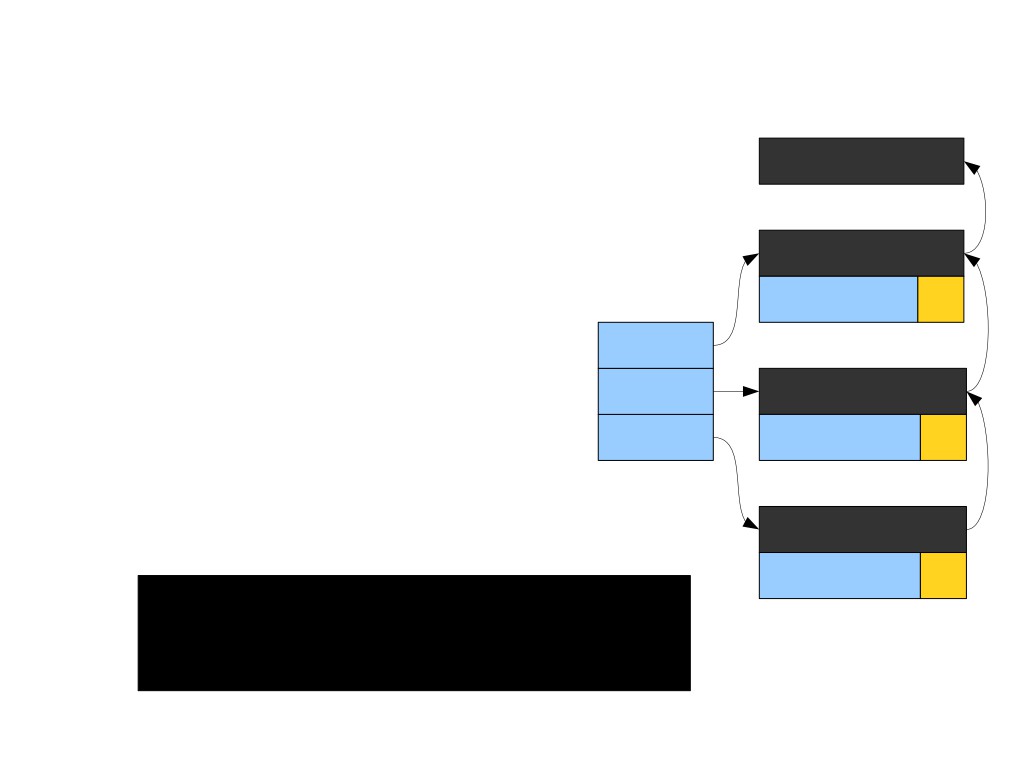 Explicit Disambiguation
Root Scope
public class Base {
public int value = 1;
}
Base
value	1
public class Derived extends Base {	public int value = 2;
super
public void doSomething() {	int value = 3;
this	Derived
System.out.println(value);
Locals	value	2
System.out.println(this.value);
System.out.println(super.value);}
doSomething
}
value	3
> 3
2
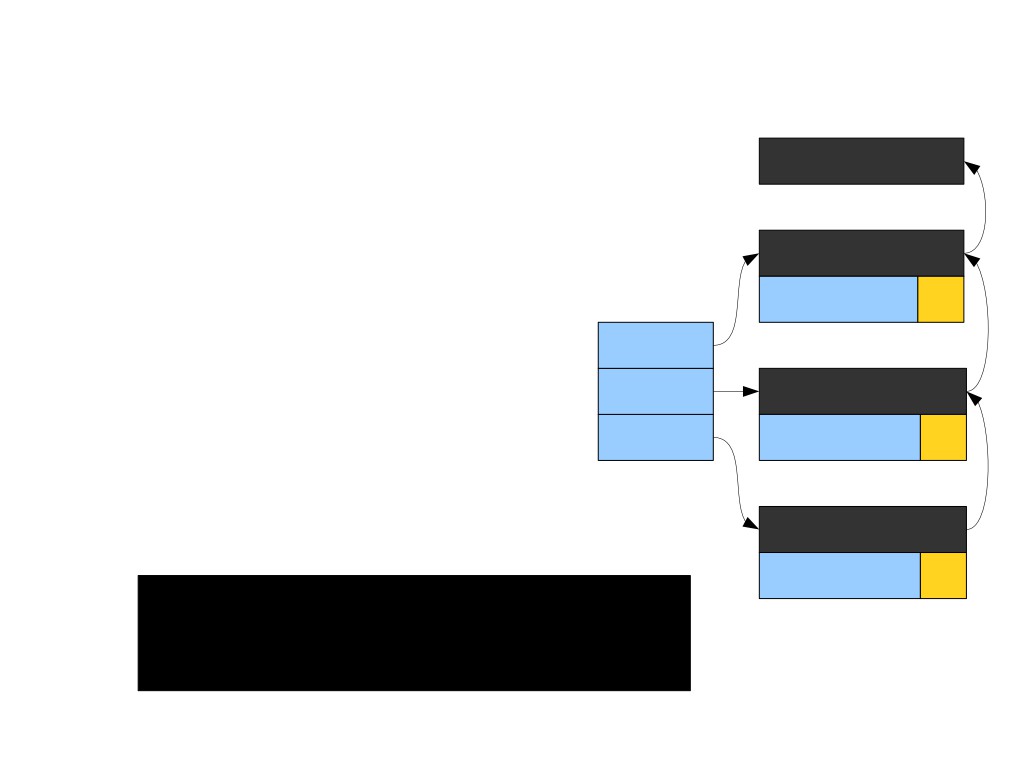 Explicit Disambiguation
Root Scope
public class Base {
public int value = 1;
}
Base
value	1
public class Derived extends Base {	public int value = 2;
super
public void doSomething() {	int value = 3;
this	Derived
System.out.println(value);System.out.println(this.value);
Locals	value	2
System.out.println(super.value);
}
doSomething
}
value	3
> 3
2
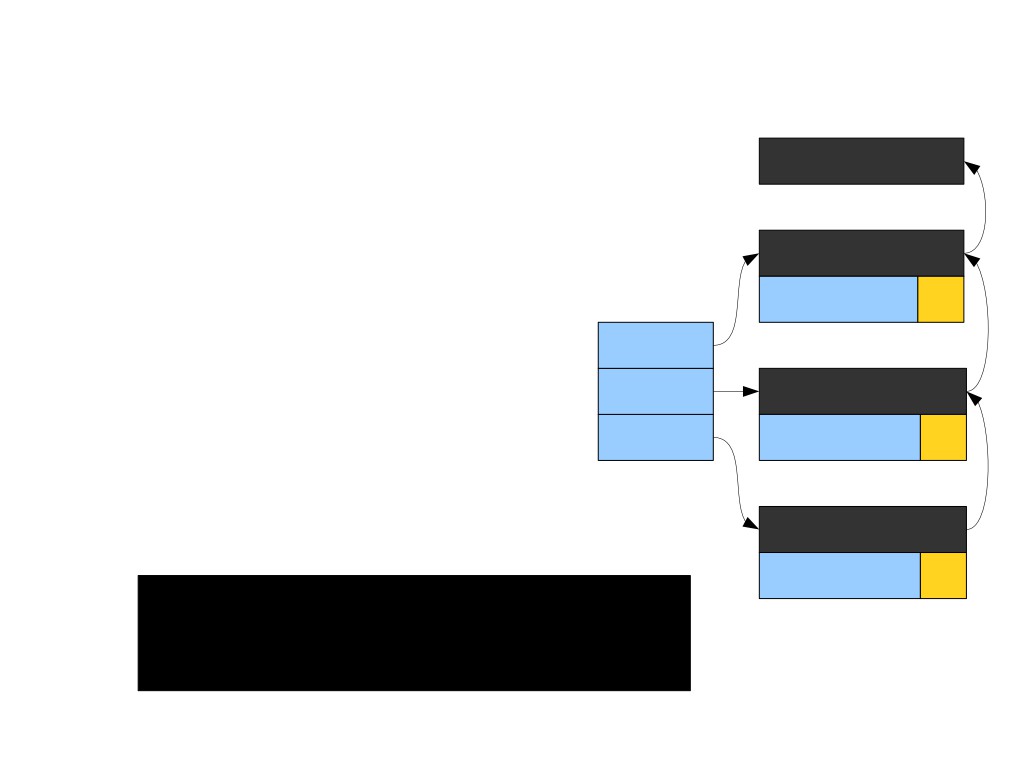 Explicit Disambiguation
Root Scope
public class Base {
public int value = 1;
}
Base
value	1
public class Derived extends Base {	public int value = 2;
super
public void doSomething() {	int value = 3;
this	Derived
System.out.println(value);System.out.println(this.value);
Locals	value	2
System.out.println(super.value);
}
doSomething
}
value	3
> 3
2
1
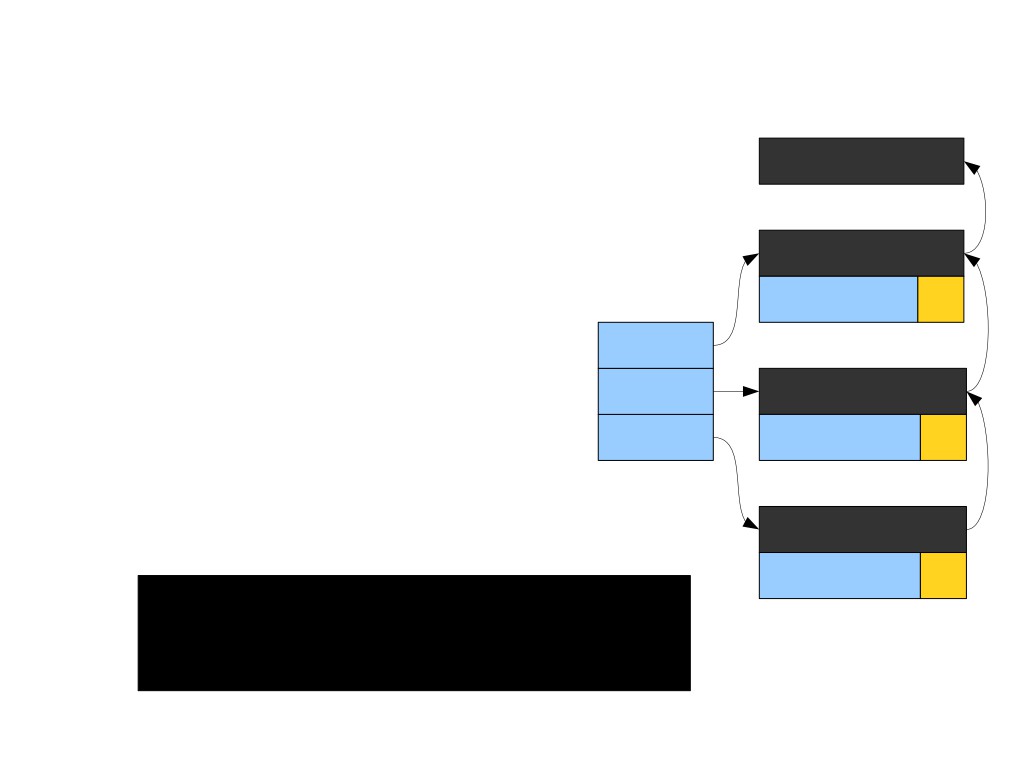 Explicit Disambiguation
Root Scope
public class Base {
public int value = 1;
}
Base
value	1
public class Derived extends Base {	public int value = 2;
super
public void doSomething() {	int value = 3;
this	Derived
System.out.println(value);	System.out.println(this.value);	System.out.println(super.value);}
Locals	value	2
doSomething
}
value	3
> 3
2
1
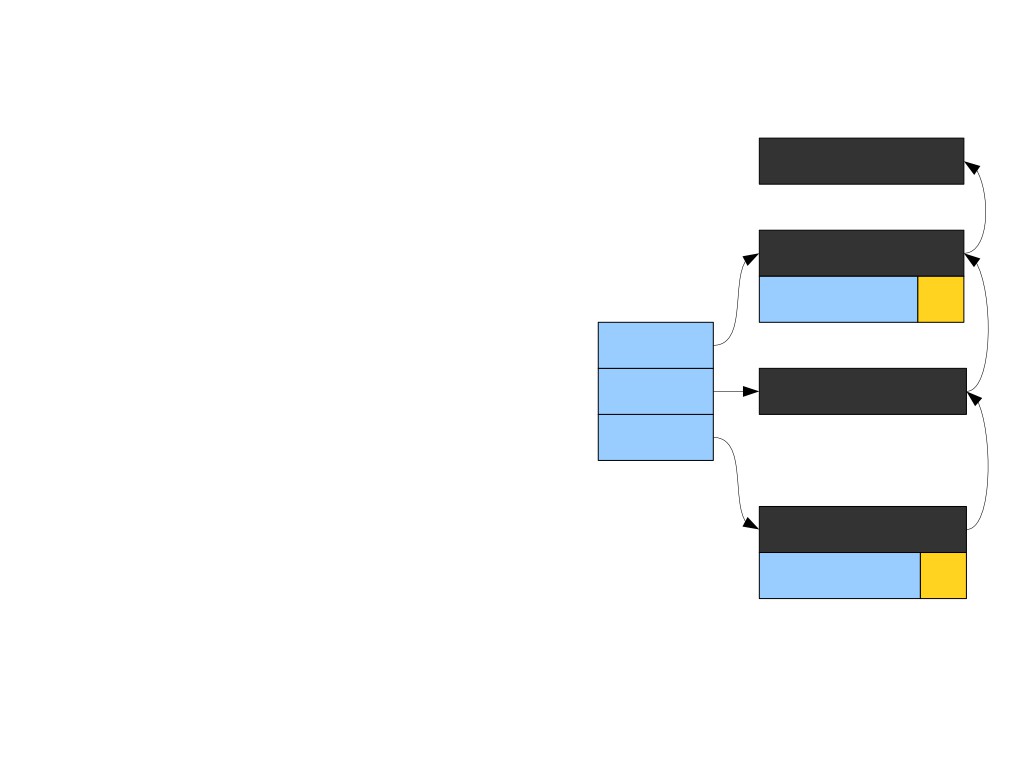 Explicit Disambiguation – no value
Declared in Derived
Root Scope
public class Base {
public int value = 1;
}
Base
value	1
public class Derived extends Base {
super
public void doSomething() {	int value = 3;
this	Derived
System.out.println(value);	System.out.println(this.value);	System.out.println(super.value);}
Locals
doSomething
}
value	3
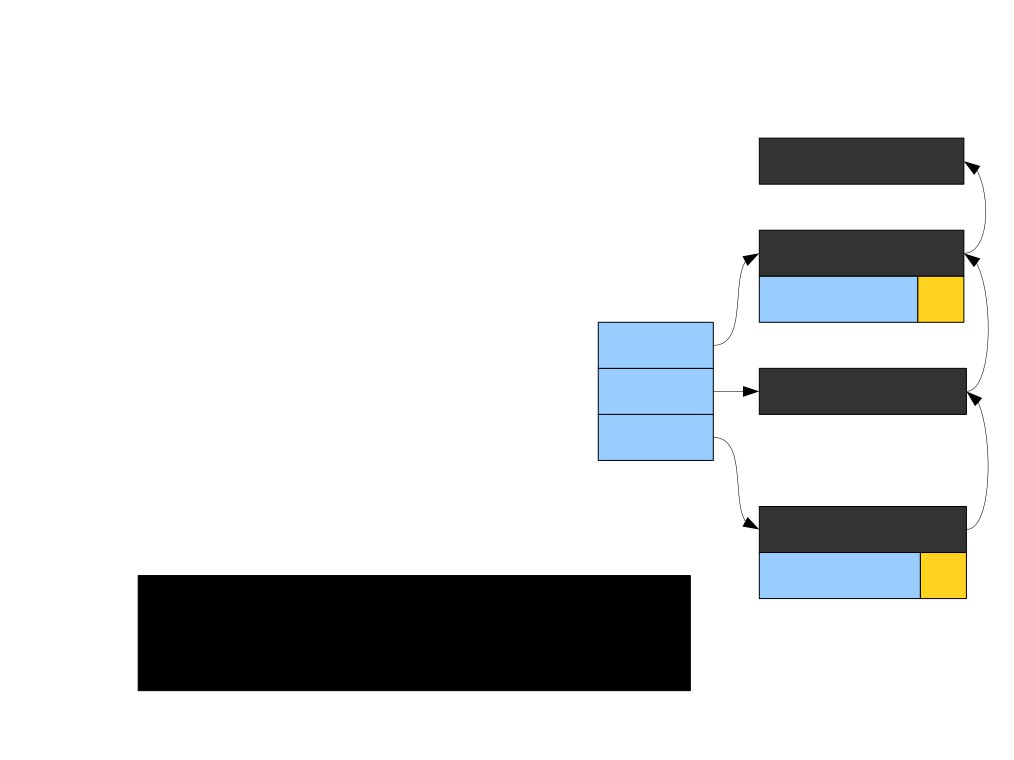 Explicit Disambiguation
Root Scope
public class Base {
public int value = 1;
}
Base
value	1
public class Derived extends Base {
super
public void doSomething() {	int value = 3;
this	Derived
System.out.println(value);	System.out.println(this.value);	System.out.println(super.value);}
Locals
doSomething
}
value	3
>
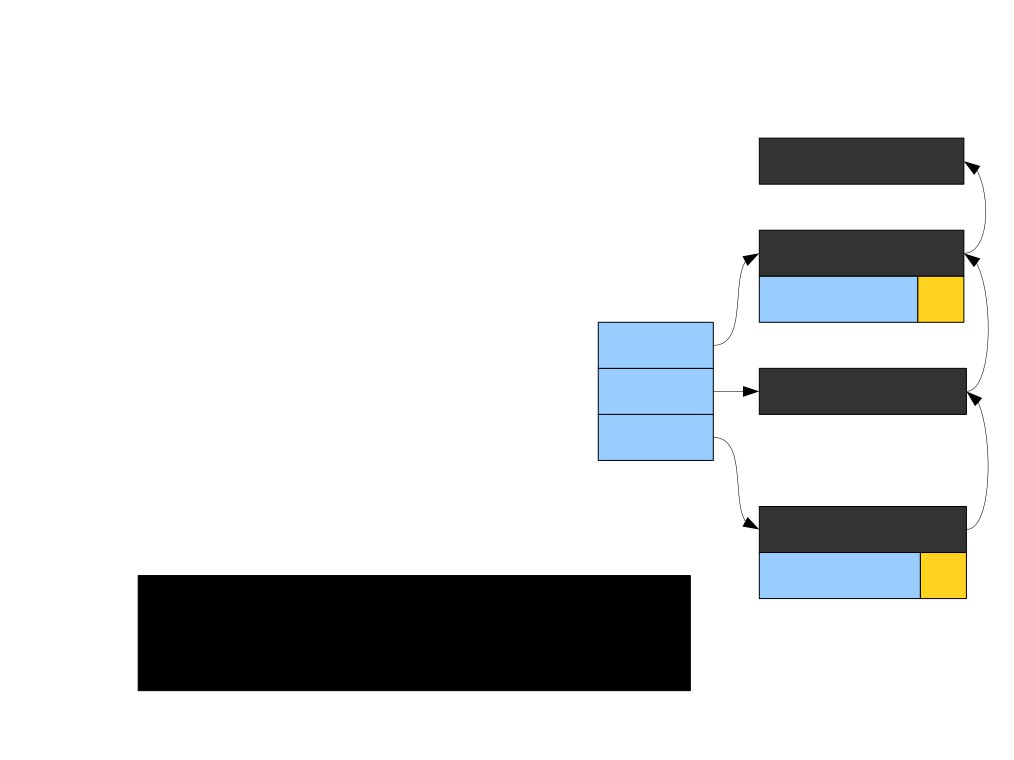 Explicit Disambiguation
Root Scope
public class Base {
public int value = 1;
}
Base
value	1
public class Derived extends Base {
super
public void doSomething() {	int value = 3;
this	Derived
System.out.println(value);
Locals
System.out.println(this.value);	System.out.println(super.value);}
doSomething
}
value	3
>
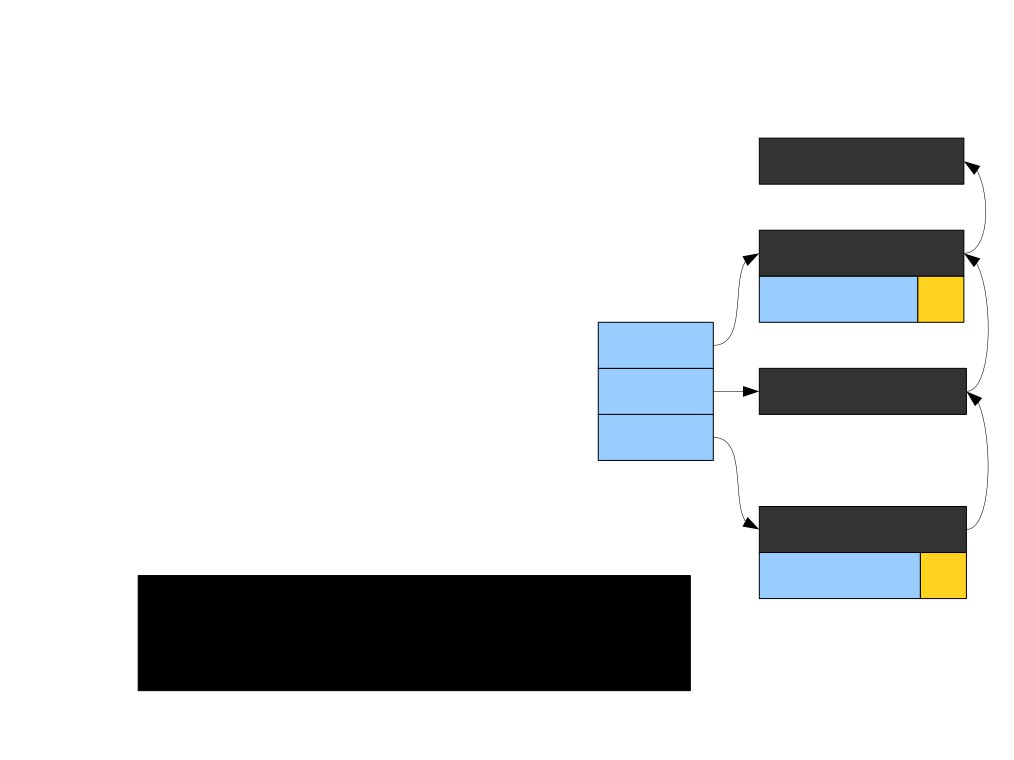 Explicit Disambiguation
Root Scope
public class Base {
public int value = 1;
}
Base
value	1
public class Derived extends Base {
super
public void doSomething() {	int value = 3;
this	Derived
System.out.println(value);
Locals
System.out.println(this.value);	System.out.println(super.value);}
doSomething
}
value	3
> 3
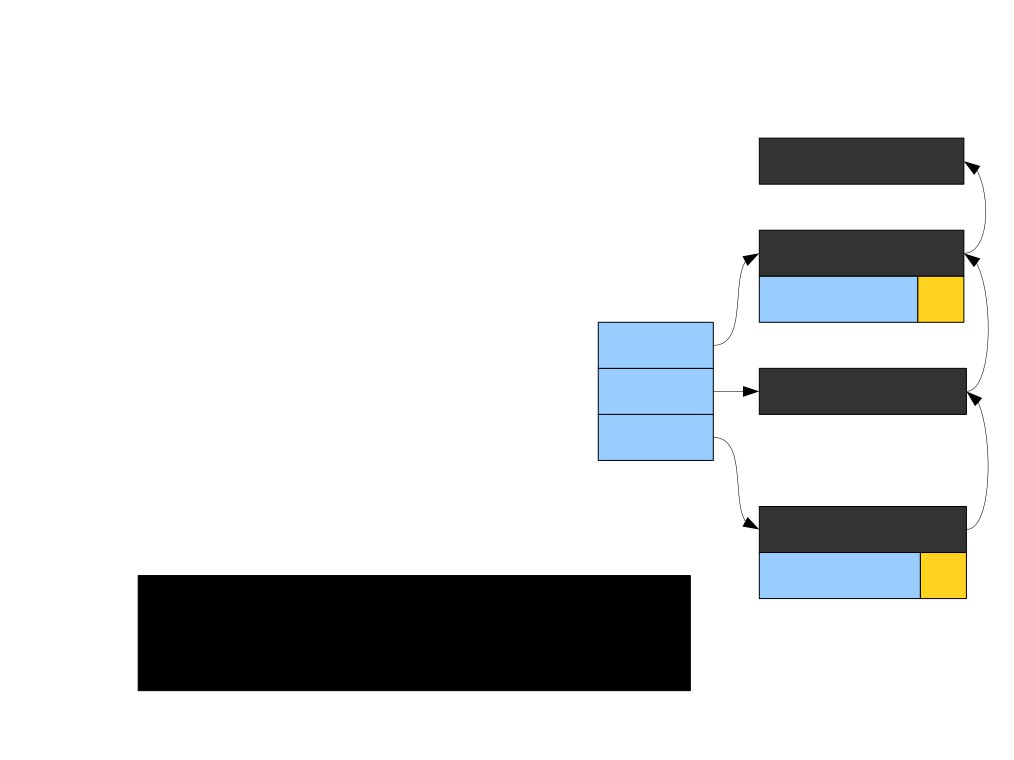 Explicit Disambiguation
Root Scope
public class Base {
public int value = 1;
}
Base
value	1
public class Derived extends Base {
super
public void doSomething() {	int value = 3;
this	Derived
System.out.println(value);
Locals
System.out.println(this.value);
System.out.println(super.value);}
doSomething
}
value	3
> 3
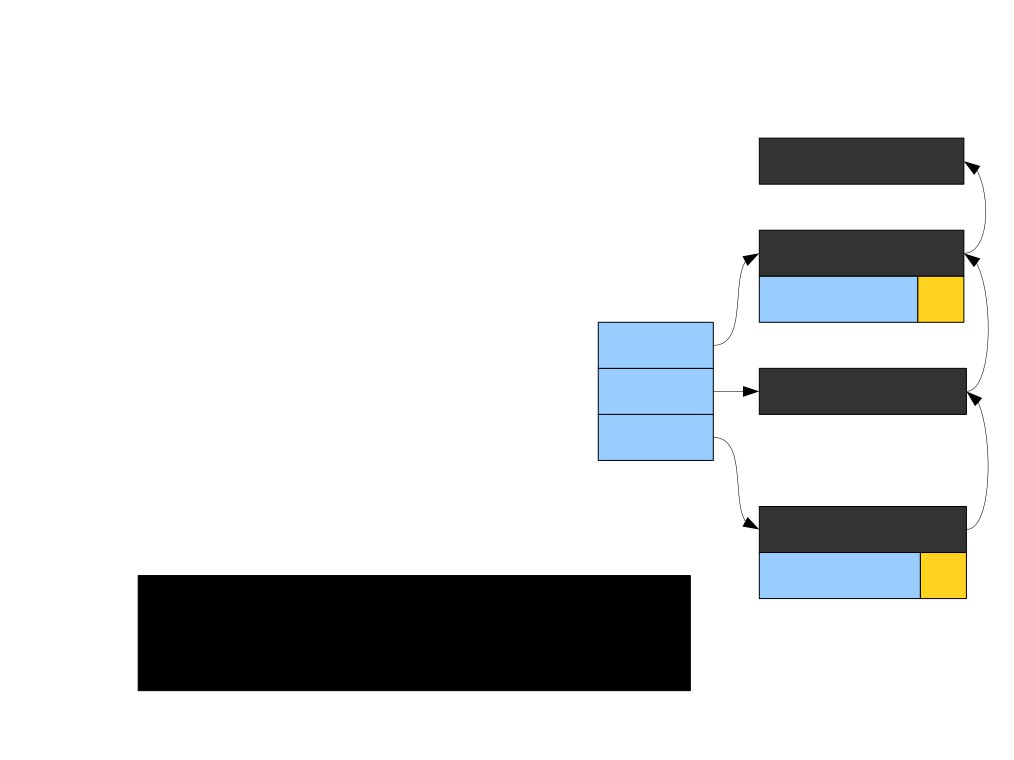 Explicit Disambiguation
Root Scope
public class Base {
public int value = 1;
}
Base
value	1
public class Derived extends Base {
super
public void doSomething() {	int value = 3;
this	Derived
System.out.println(value);
Locals
System.out.println(this.value);
System.out.println(super.value);}
doSomething
}
value	3
> 3
1
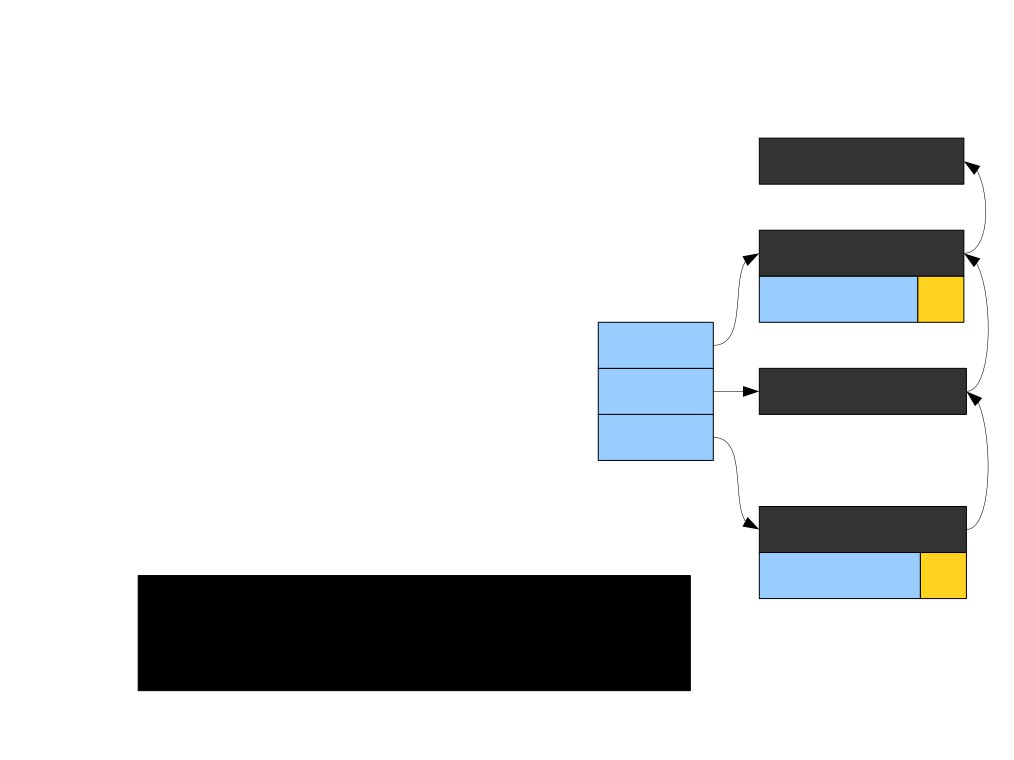 Explicit Disambiguation
Root Scope
public class Base {
public int value = 1;
}
Base
value	1
public class Derived extends Base {
super
public void doSomething() {	int value = 3;
this	Derived
System.out.println(value);System.out.println(this.value);
Locals
System.out.println(super.value);
}
doSomething
}
value	3
> 3
1
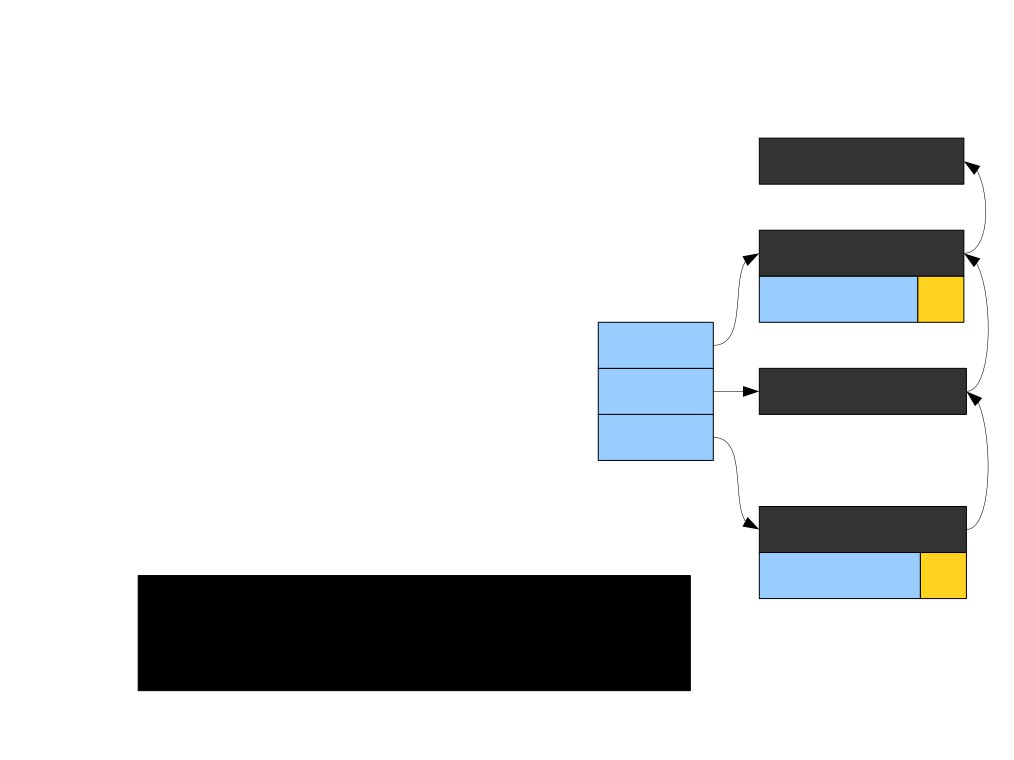 Explicit Disambiguation
Root Scope
public class Base {
public int value = 1;
}
Base
value	1
public class Derived extends Base {
super
public void doSomething() {	int value = 3;
this	Derived
System.out.println(value);System.out.println(this.value);
Locals
System.out.println(super.value);
}
doSomething
}
value	3
> 3
1
1
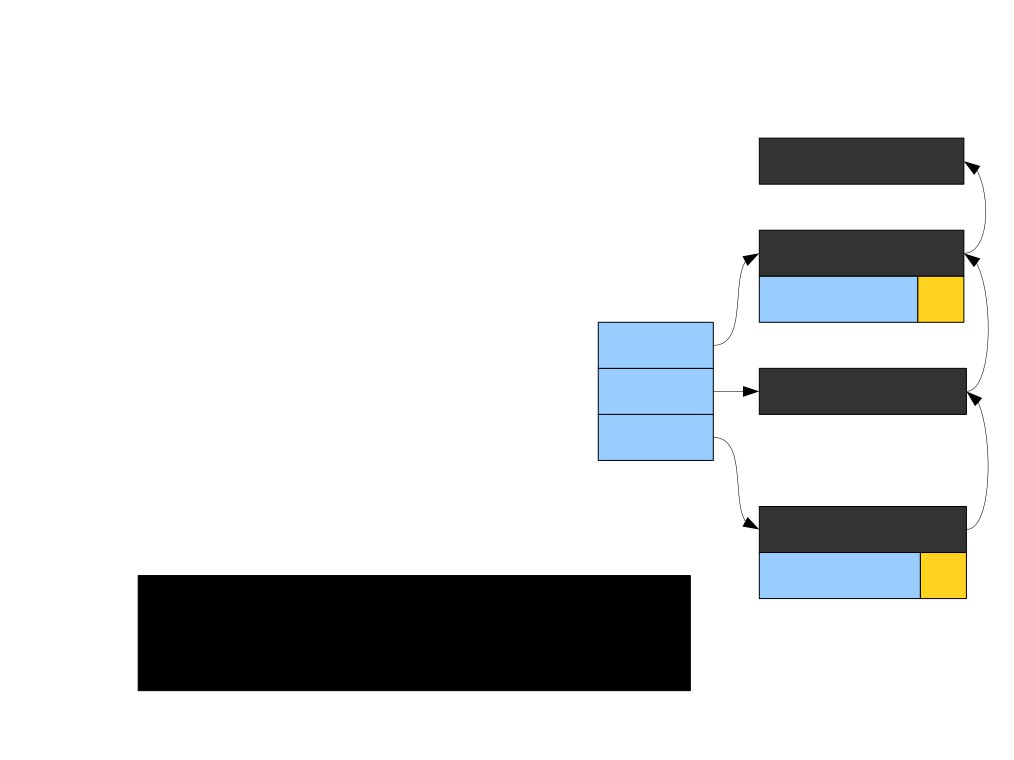 Explicit Disambiguation
Root Scope
public class Base {
public int value = 1;
}
Base
value	1
public class Derived extends Base {
super
public void doSomething() {	int value = 3;
this	Derived
System.out.println(value);	System.out.println(this.value);	System.out.println(super.value);}
Locals
doSomething
}
value	3
> 3
1
1
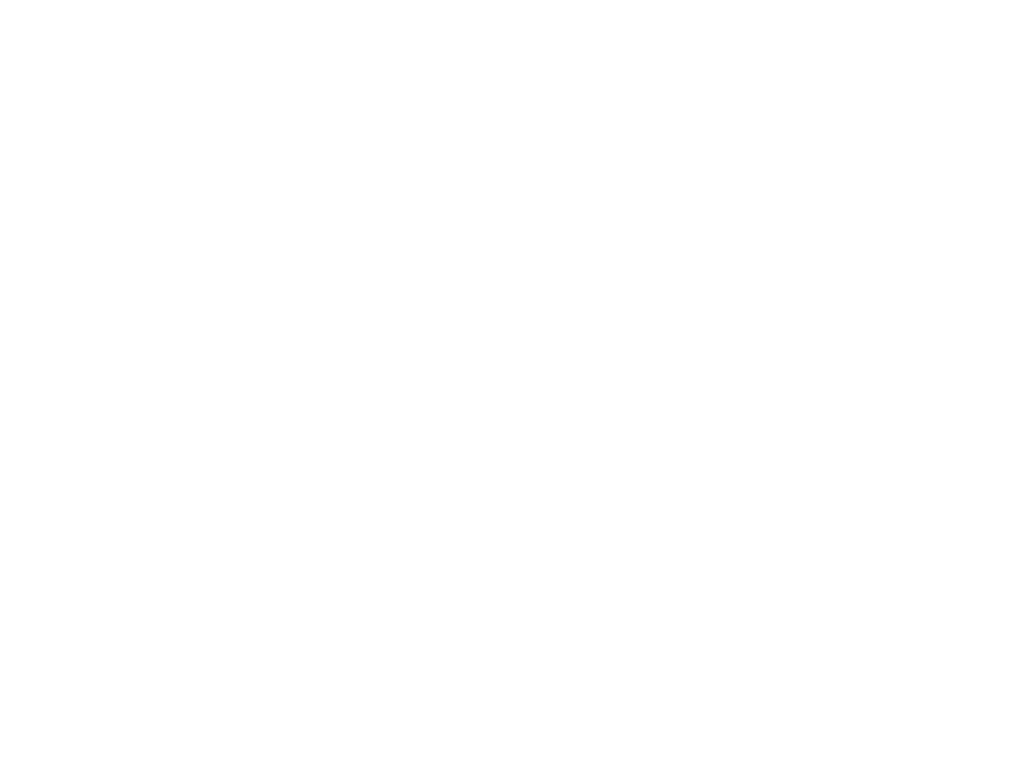 Disambiguating Scopes
●  Maintain a second table of pointers intothe scope stack.
●  When looking up a value in a specific
scope, begin the search from that scope.●  Some languages allow you to jump up toany arbitrary base class (for example,C++).